Refresher Training for 
X-Ray Equipment Operators
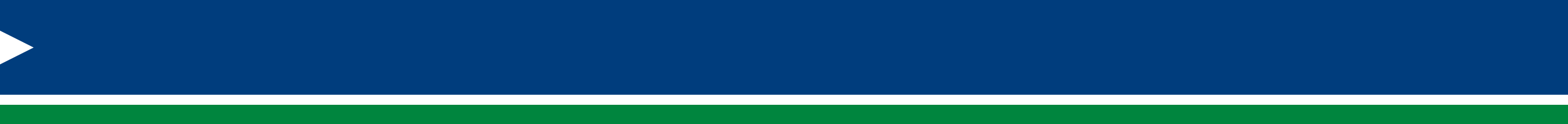 Developed for the 
Department of Environmental Protection
Bureau of Radiation Protection
Presented by 
David R. Simpson, CHP, PhD
Bloomsburg University
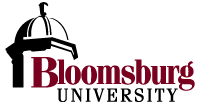 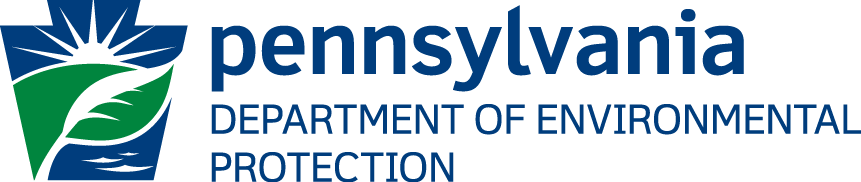 1
Outline of Course
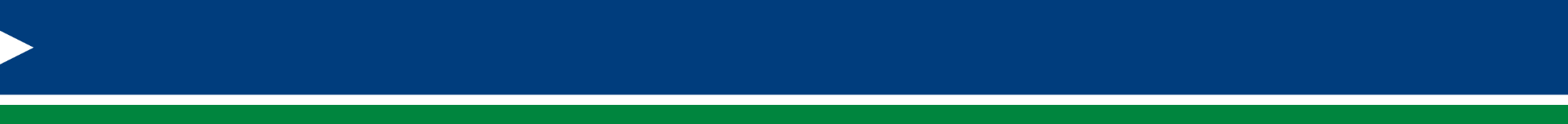 Part 1: Introduction and Overview of the Training Program
Part 2: Fundamentals of Radiation Science
Part 3: Review of X-ray Imaging
Part 4: Safety Plan, Documentation and QA
Part 5: Regulations
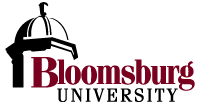 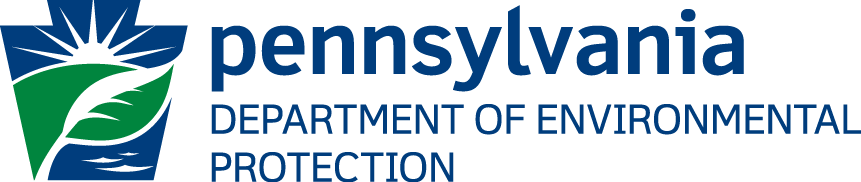 2
Part 1
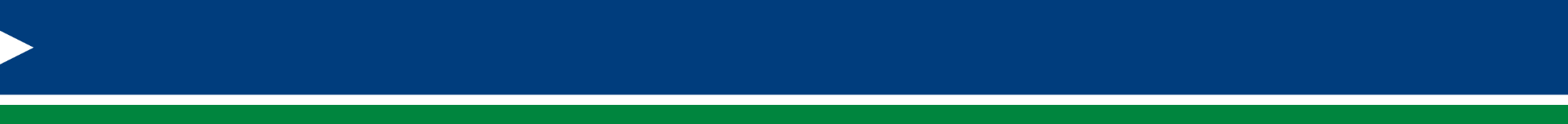 Introduction and Overview of Training Program
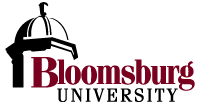 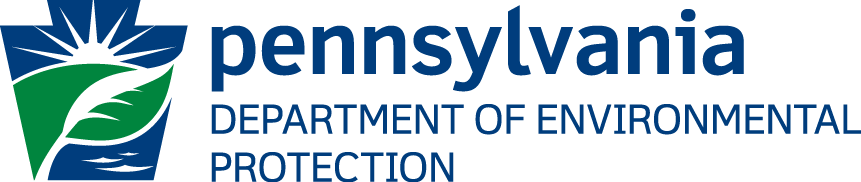 3
Introduction and Background
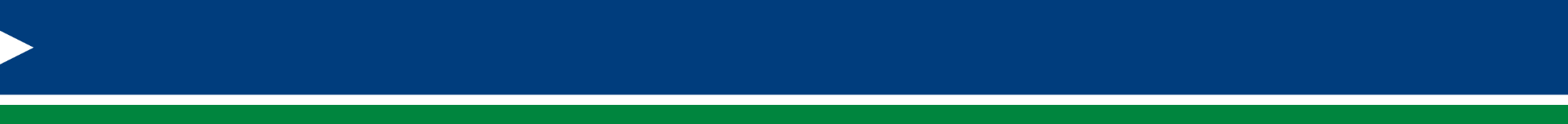 X-rays a key component of diagnostic medicine for many years
BUT will result in exposure of patient and staff to ionizing radiation
Food and Drug Administration (FDA) recommends two steps for medical X-rays:
Justification of procedure
Optimization of procedure
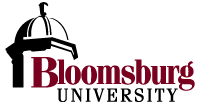 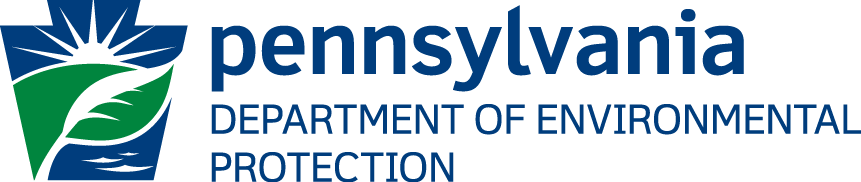 4
Justification of Imaging Procedure
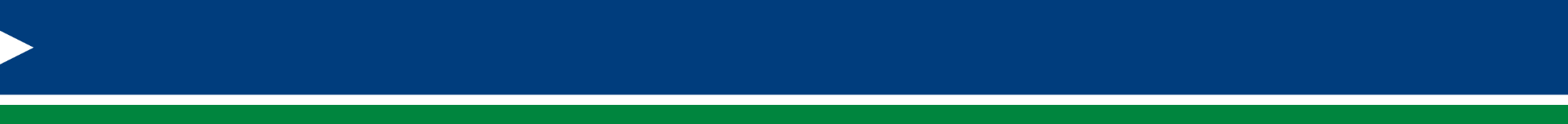 Imaging procedure should do more good than harm; therefore, exams should be performed only when necessary to:

Answer a medical question
Treat a disease
Guide a procedure
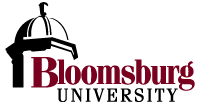 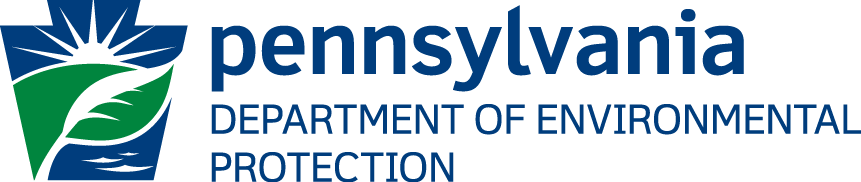 5
Optimization of Imaging Procedure
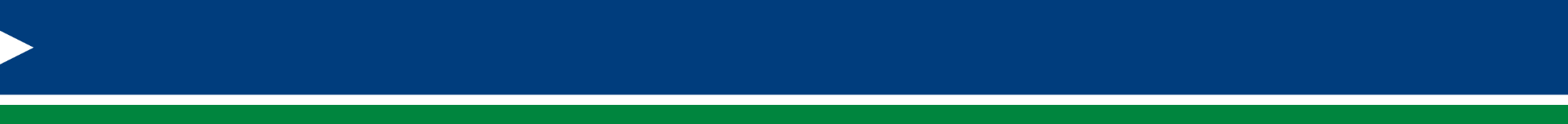 Exams should use techniques that are adjusted to:
Administer lowest radiation dose that yields image quality adequate for diagnosis or intervention
That is, radiation doses should be “As Low As Reasonably Achievable,” referred to as the ALARA Principle
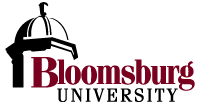 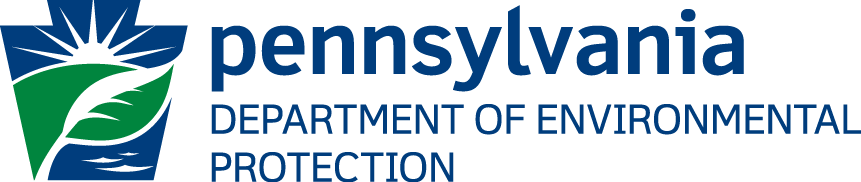 6
Purpose of Training
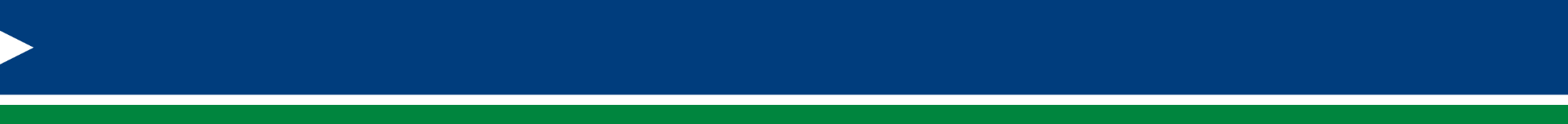 According to the National Council on Radiation Protection and Measurements (NCRP Report No. 134) there are four major reasons for training:
1. Development of worker skills so that tasks may be performed efficiently and with confidence
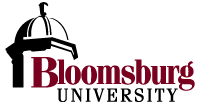 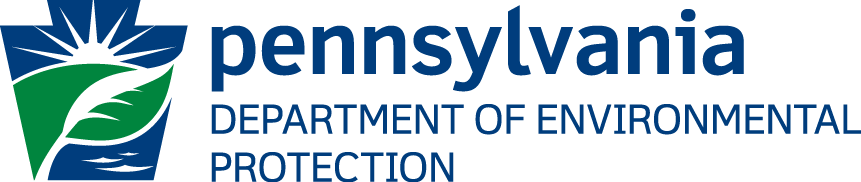 7
Purpose of Training
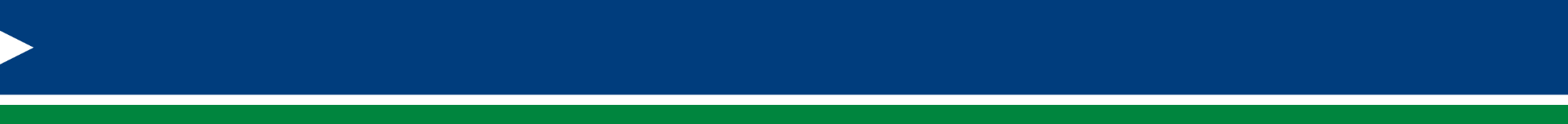 2. Individuals aware of risk of exposure become active participants in accepting and, where possible, reducing those risks
3. Number and seriousness of accidents can be reduced
4. Workers will be aware of regulatory requirements involved with radiation exposure
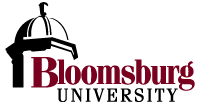 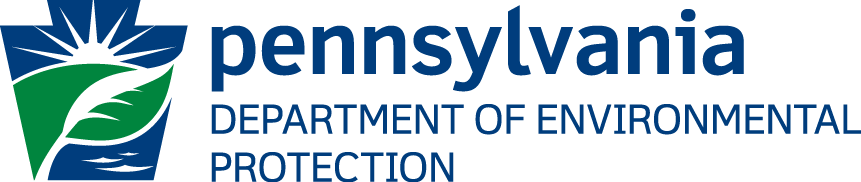 8
State Requirements for Training
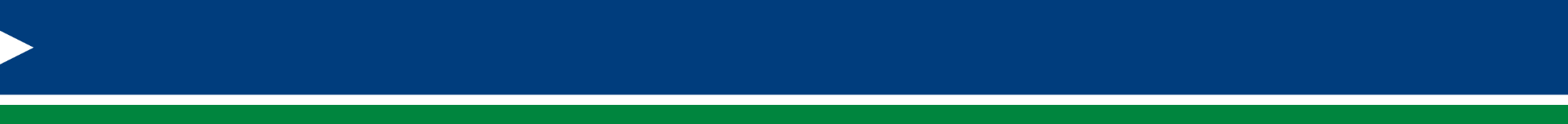 Pennsylvania Department of Environmental Protection (DEP) regulations require individuals operating X-ray equipment to:
Receive initial instructions in safe operating procedures
Be competent in the safe use of equipment
Receive continuing education
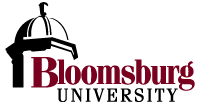 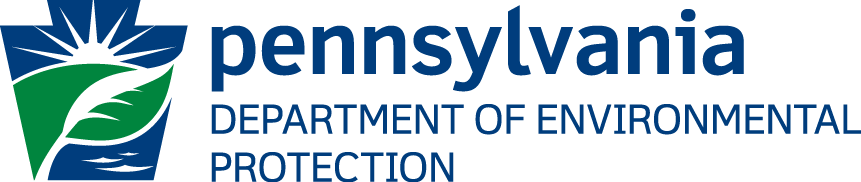 9
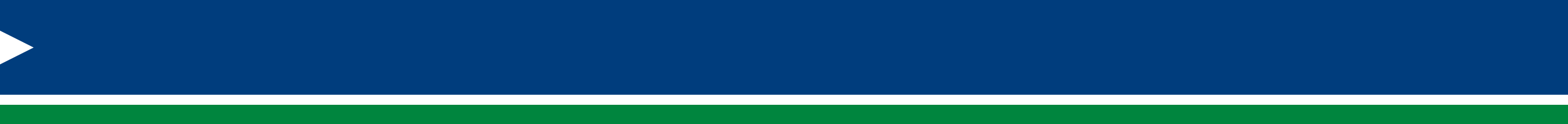 State Requirements for Continuing Education
DEP Technical Guidance Document No. 291-4200-001 lists the following topics for continuing education:
Basic properties of radiation
Units of measurement
Sources of radiation exposure
Methods of radiation protection
Biological effects of radiation exposure
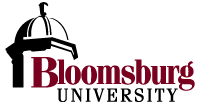 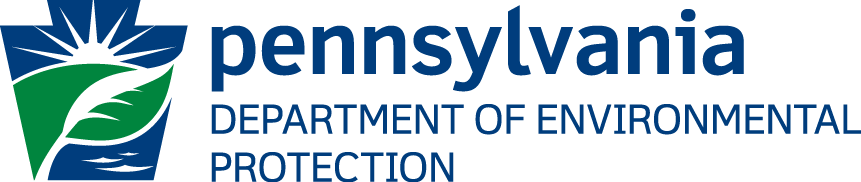 10
Topics for Continuing Education
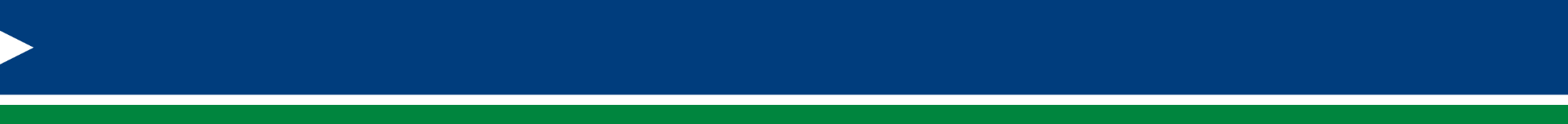 X-ray equipment
Image recording and processing
Patient exposure and positioning
Procedures
Quality assurance program
Regulations
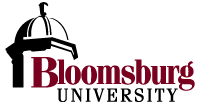 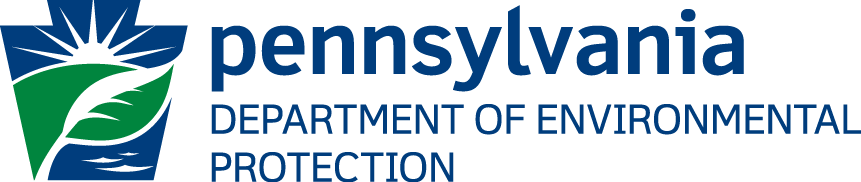 11
Training Goal
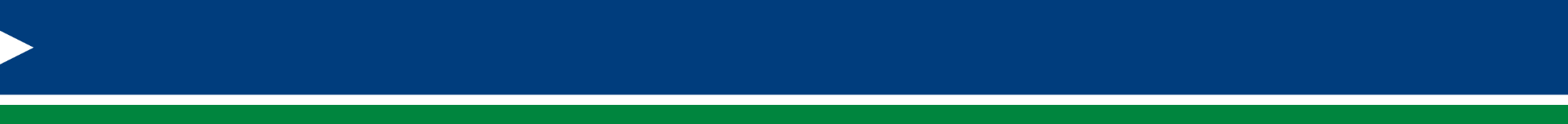 To provide the generic portions of this training for operators performing low-risk medical procedures
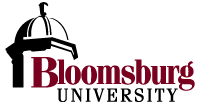 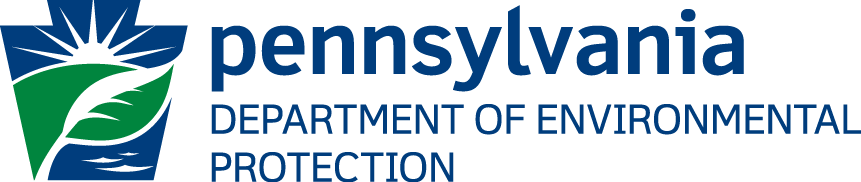 12
Part 2
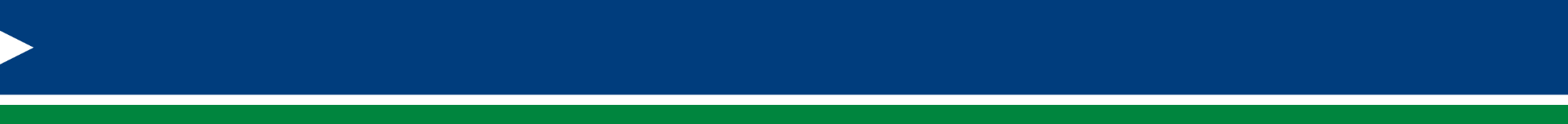 Fundamentals of Radiation Science
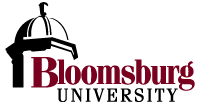 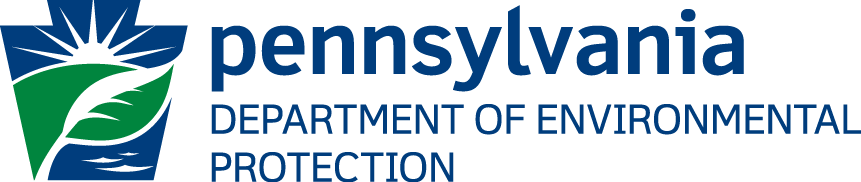 13
Fundamental Properties of Radiation for X-ray Imaging
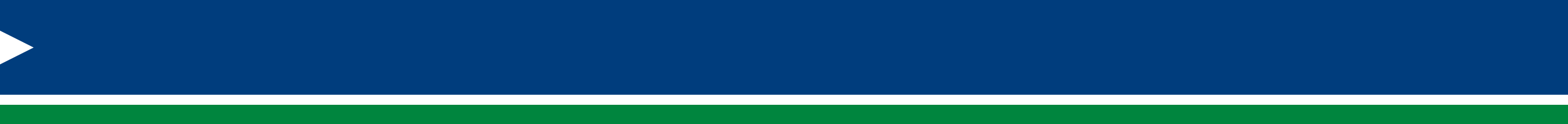 Properties of Radiation
Units of Measurement
Sources of Radiation
Biological Effects of Radiation
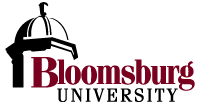 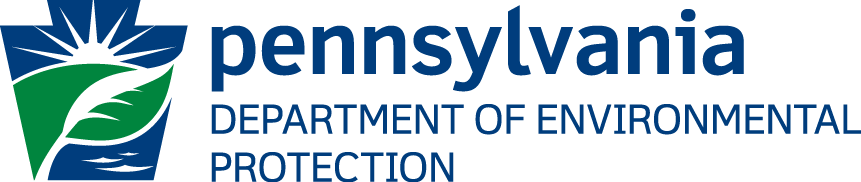 14
Ionizing Radiation
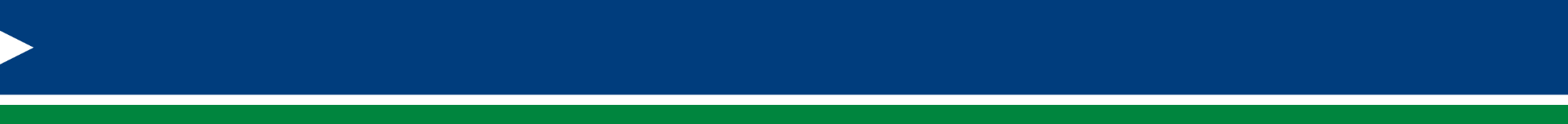 High energy particles or electromagnetic (EM) energy
Capable of removing orbital electrons from atoms
Effect called ionization
Resulting atom and electron called ion pair
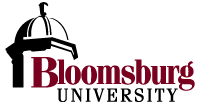 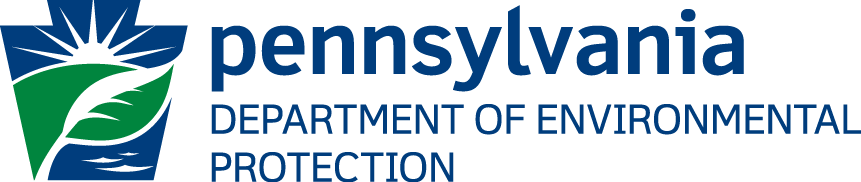 15
Particulate vs. EM Ionizing 
Radiation
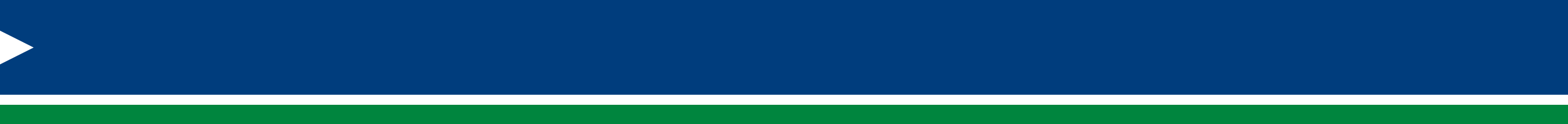 Particulate
Includes alpha, beta, neutrons
Usually easier to shield
Not used in diagnostic medicine (some applications in therapy)
EM
Includes gamma, and X-rays
Generally more difficult to shield
X-rays are major tool in diagnostic medicine
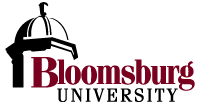 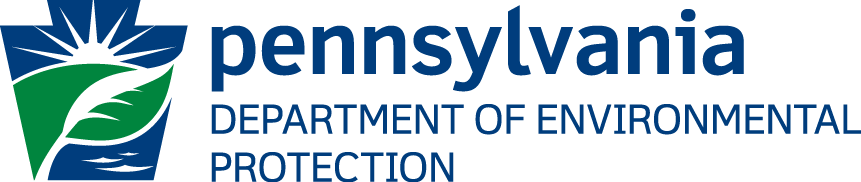 16
Types of EM Radiation
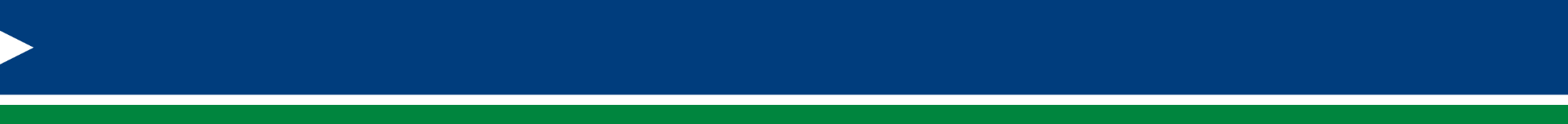 Most EM radiation is non-ionizing
Common names for various energies of EM radiation:
Radio waves (very low energy, non-ionizing)
Microwaves (non-ionizing despite common perception)
Infra-red, visible, and Ultraviolet (non-ionizing, though intense forms may damage skin or eyes)
X-rays (ionizing)
Gamma rays and cosmic rays (ionizing)
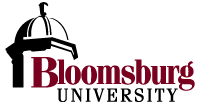 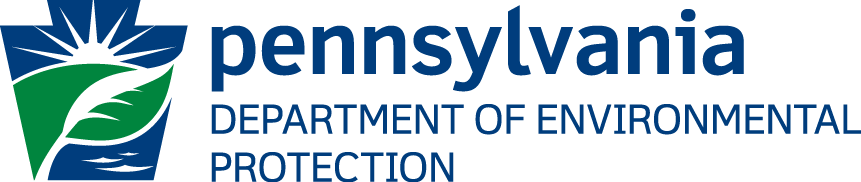 17
EM Radiation Types
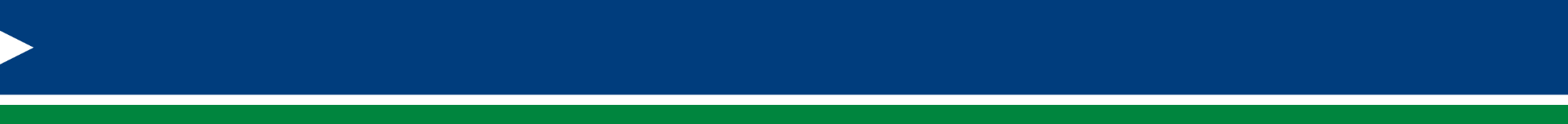 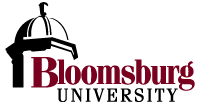 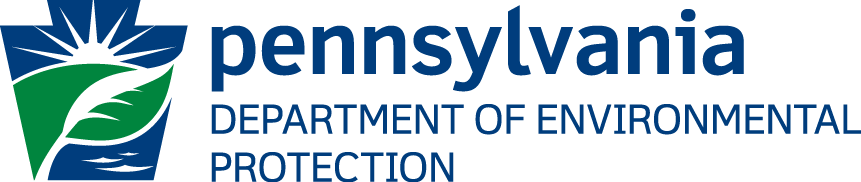 18
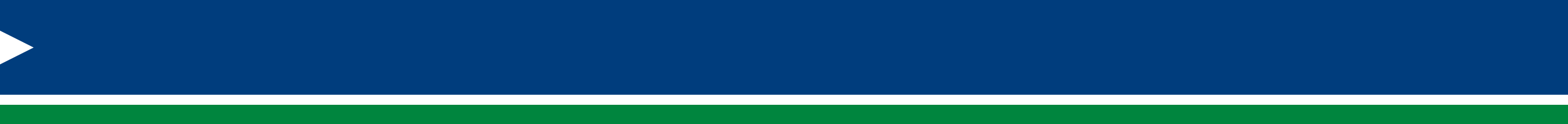 X-rays vs. Other Forms of Ionizing Radiation
X-rays (with some minor exceptions) are produced by machines.
Particulate radiations and gamma rays primarily come from radioactive materials.
X-rays cannot make a person radioactive and cannot result in contamination (loose radioactive materials).
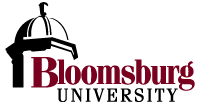 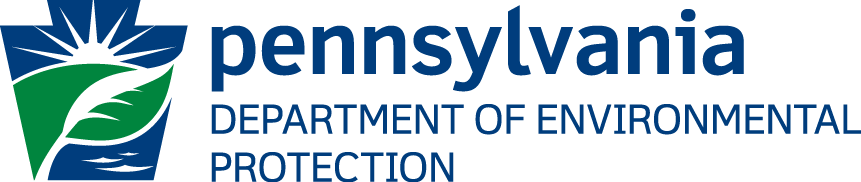 19
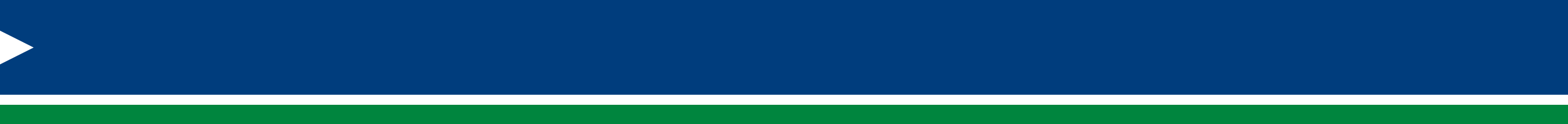 X-rays vs. Other Forms of Ionizing Radiation
X-ray machines have an on-off switch
They can be immediately turned off, removing the source of radiation
20
Quantities & Their Units of Measurement
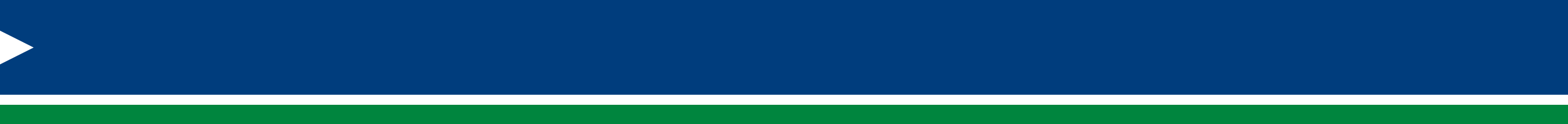 Three Basic Quantities 
Exposure – measure of charge in air produced by X-ray or gamma radiation
Absorbed Dose – measure of energy deposited by any type of ionizing radiation in any material
Equivalent Dose – measure of biological damage to the human caused by various types of ionizing radiation
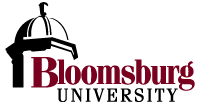 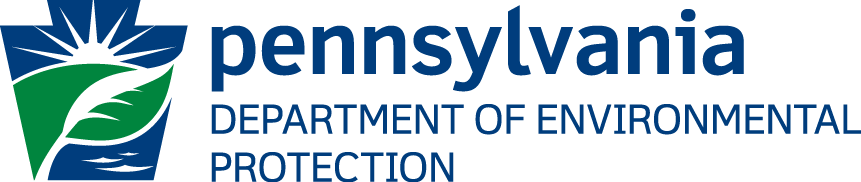 21
Why Three Quantities?
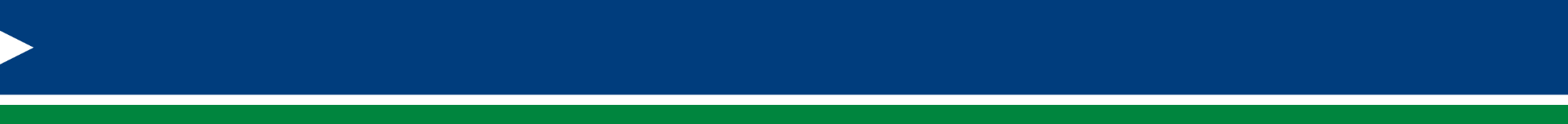 Exposure
Easy to measure using inexpensive instruments
Can be related to other two quantities
Absorbed Dose
Widely applicable to measuring effects of radiation 
Often difficult to measure
Equivalent Dose (or Dose equivalent)
Allows for biological differences in humans for different types of radiations
Used for regulatory limits
22
Exposure Units
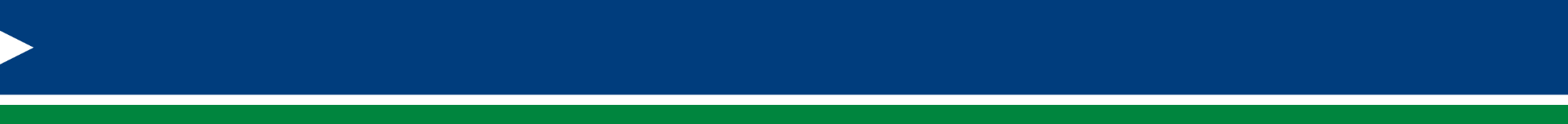 Roentgen
Oldest unit, defined as 0.000258 coulombs/kg in air
Still widely used in USA but not defined in the current international scientific unit system (SI)
Symbol: R
Air kerma (closest SI equivalent)
Defined as 1 joule/kg in air
Symbol: Gya (grays in air – see absorbed dose)
To a close approximation 1R = 0.01 Gya
23
Absorbed Dose Units
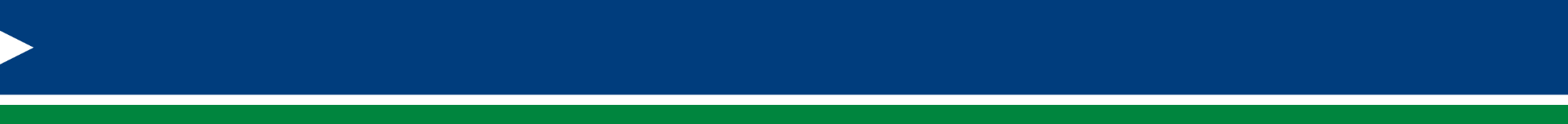 rad
Traditional unit defined as 100 ergs/g of energy deposited by any type of ionizing radiation in any mass (g) of material
Gray (Gy)
SI unit defined as 1 joule/kg of energy deposited by any type of ionizing radiation in any mass (kg) of material
 1 rad = 0.01 Gy
24
Effective Dose Equivalent Dose Units
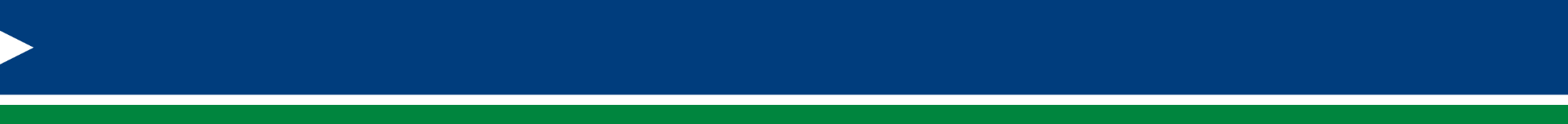 rem – traditional unit defined as absorbed dose in rad multiplied by modifying factors to account for responses in the human
Sievert (Sv) – SI unit defined as absorbed dose in gray multiplied by modifying factors to account for responses in the human
1 rem = 0.01 Sv
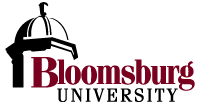 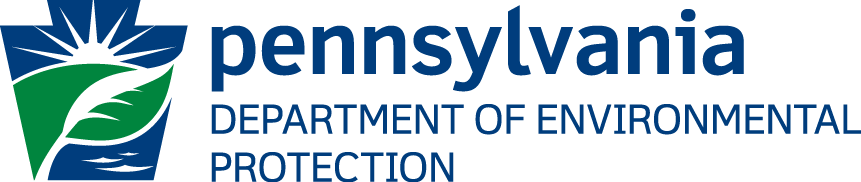 25
Relationship of Units
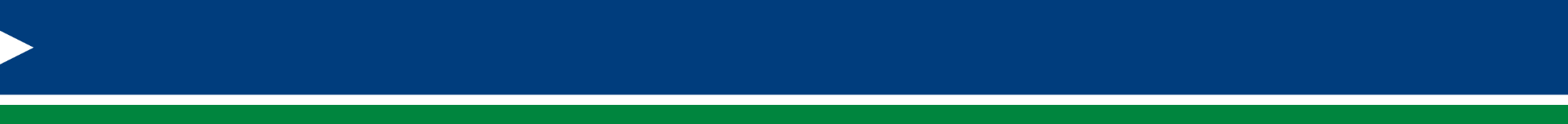 For X-ray radiation, to a close approximation we can assume that:
      1 R = 1 rad = 1 rem      
			and
     1 Gya = 1 Gy = 1 Sv
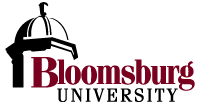 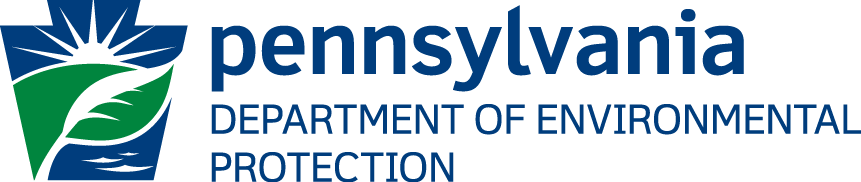 26
Common Numerical Prefixes
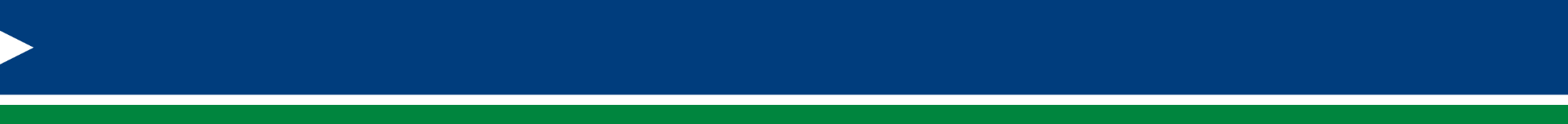 27
Dose and Dose Rate
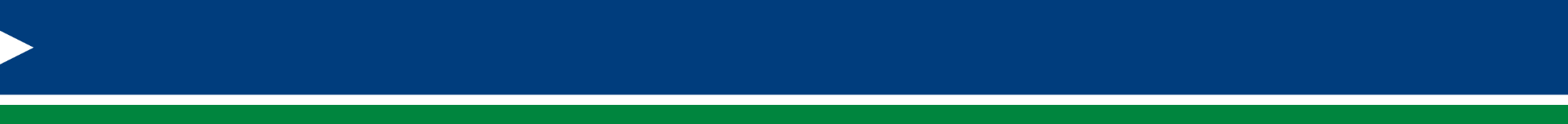 Radiation often measured as a dose rate (dose per time) so dose received is calculated as follows:
Dose received = Dose Rate x Time exposed
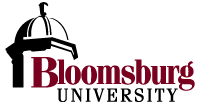 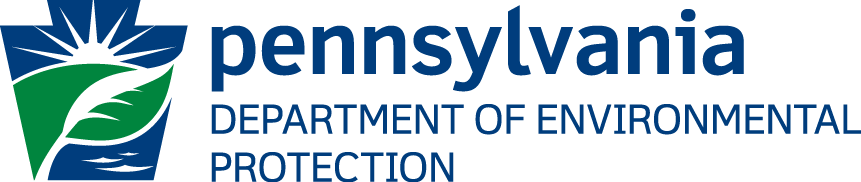 28
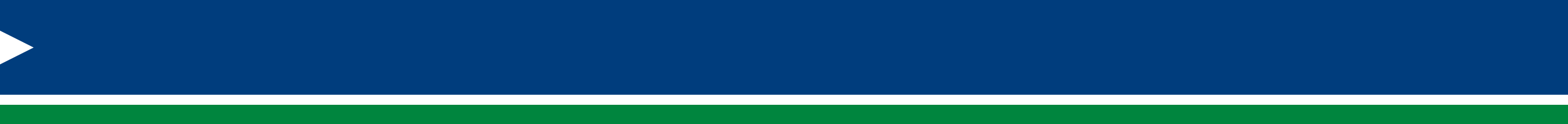 Example of Dose Rate & Conversions
Exposure rate in area is 2 mR/hr.  
Is yearly limit of 5 rem exceeded?  
(Assume occupancy of 40 hours/week and 50 work weeks in year).

Exposure = 2mR/hr x 40 hr/wk x 50 wks/yr
Exposure = 4000 mR/yr = 4 R/yr
Assume 1R = 1 rad = 1 rem, so 
Equivalent dose = 4 rem/yr;  limit not exceeded
29
Sources of Radiation
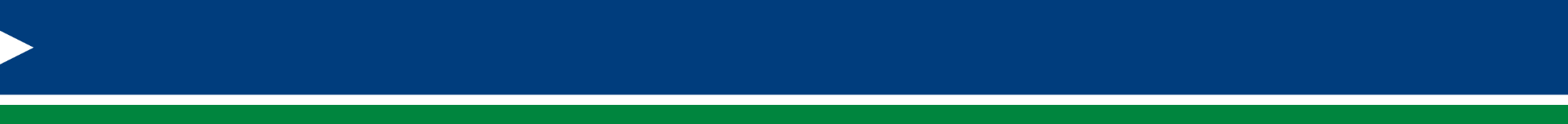 Radiation exposure to the general public comes from a number of sources:
Natural background radiation (in soil, air, our bodies, etc.)
Medical procedures
Occupational exposures
Consumer products		
Following slide shows breakdown of exposures and recent trends
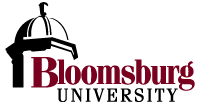 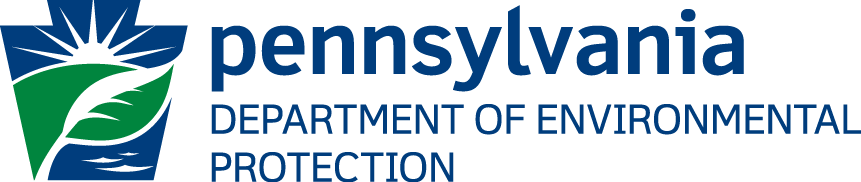 30
31
So what has happened?
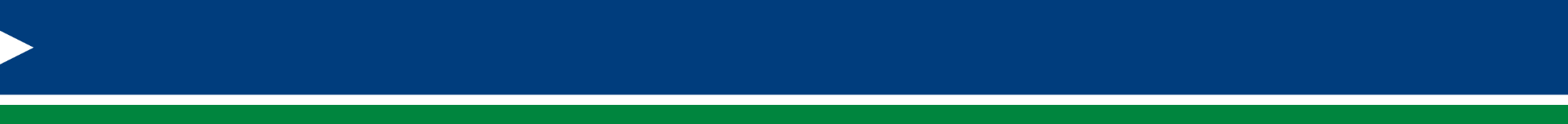 Background levels are the same, but in % they have decreased to only about half of the total average exposure
Occupational and consumer product levels have remained very low
Medical exposures have increased significantly (on the average)
Why?
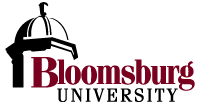 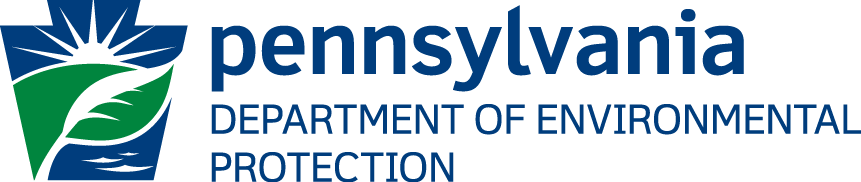 32
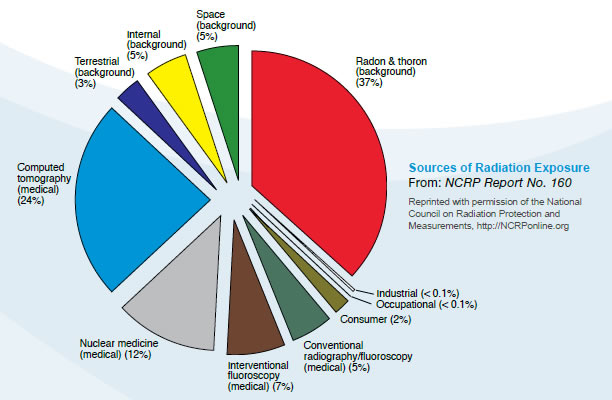 33
So what has changed?
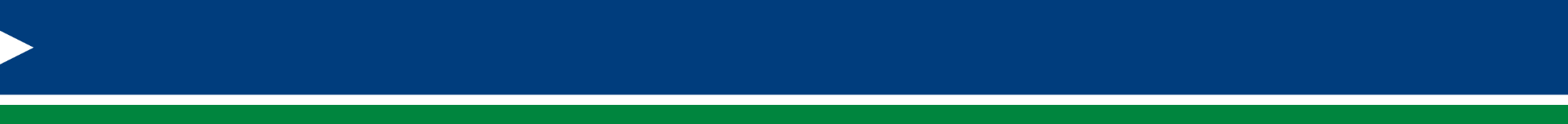 Large increase in number of CT scans
Increase in nuclear medicine procedures
Newer techniques involve higher doses to the patient
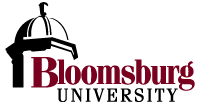 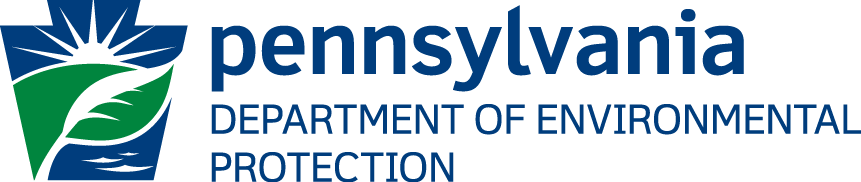 34
High-Risk vs. Low-Risk Procedures
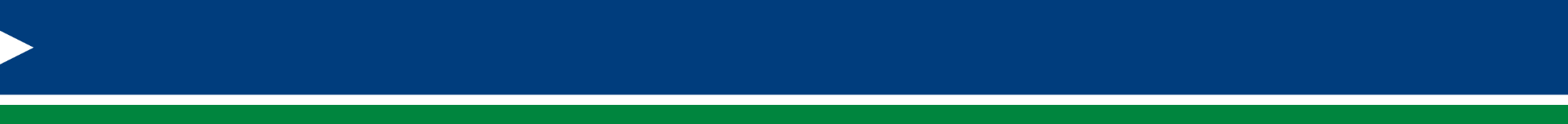 Pennsylvania has divided X-ray medical procedures into two risk classes:
High-risk procedures – utilize energies of < 1 MeV that could exceed skin doses of 200 rads (2 Gy).
Examples: CT scans, interventional radiography
Low-risk procedures – any radiologic procedure that is not a “high-risk” procedure.
Examples: conventional x-rays, dental, podiatry, chiropractic, and veterinary
High-risk results in more dose per patient, but many more patients receive low-risk procedures (especially children and young adults).
35
Biological Effects of Radiation
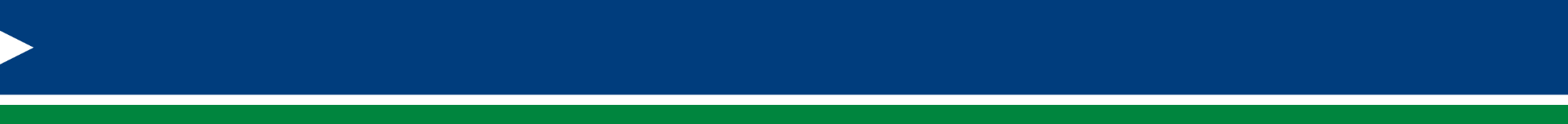 Harmful effects discovered very early 
(Thomas Edison ceased work on X-rays in 1904 following a serious injury and subsequent death of his assistant due to radiation)
“Law of Bergonie and Tribondeau” developed in France in 1906:
“The more rapidly a cell is dividing, the greater the sensitivity to radiation”
Not always true but helpful in explaining effects on certain organs such as skin, blood-forming organs, gonads and unborn children.
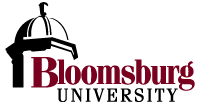 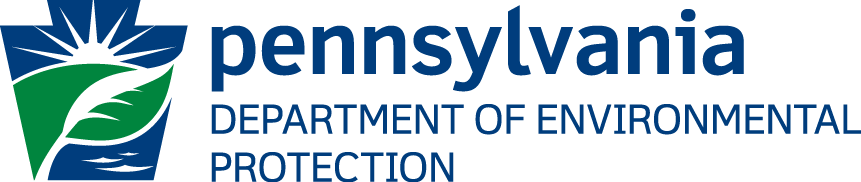 36
What is the primary biological effect?
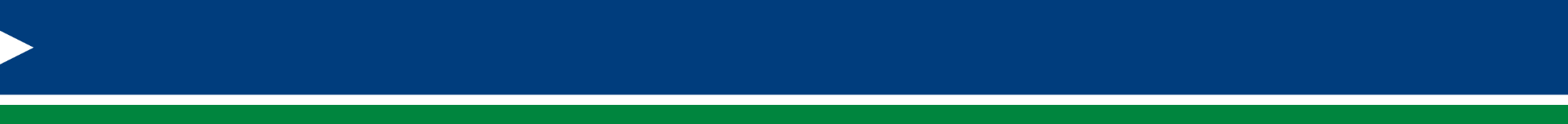 Research has found that the primary hazard is to DNA
Can result in cell death leading to organ failure, illness, and possible death of exposed person
Or can result in cell mutations leading to cancer in exposed person and possible genetic effects to future generations
Greatest risk at low doses is cancer to exposed person – regulations based on this risk
37
Acute vs. Delayed Effects
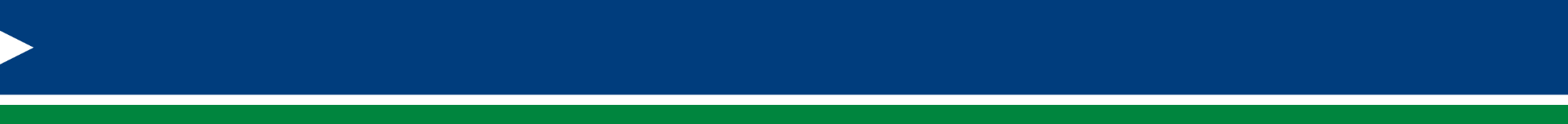 Acute effects (also referred to as early effects or deterministic effects)
Typically occur at high doses and appear within days or weeks of exposure
Examples: skin burns, sterility, loss of hair, etc.
Delayed effects (also referred to as late effects or stochastic effects)
Occur at low doses over long periods of time
Cancer is greatest concern
38
Goal of Radiation Regulations
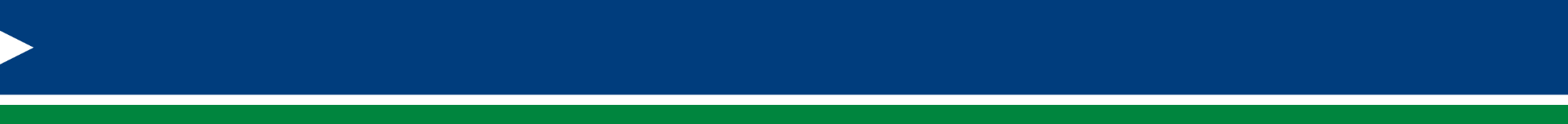 Prevent acute effects to exposed person
Shield sensitive organs such as lens of eye, thyroid, unborn child
Reduce likelihood of  delayed effects
Keep doses low and make sure they are justified
In other words, ALARA:
            As low as reasonably achievable
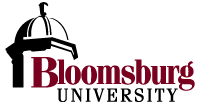 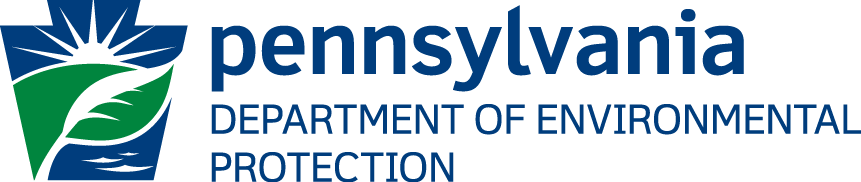 39
Part 3
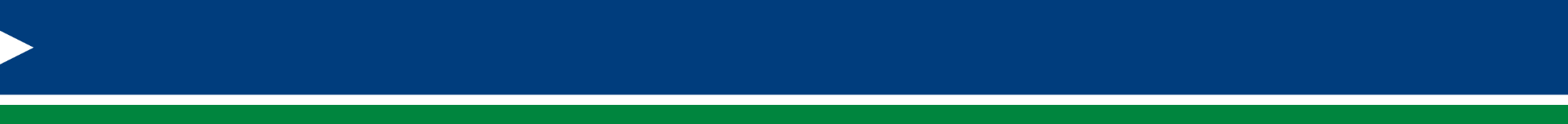 Review of X-ray Imaging
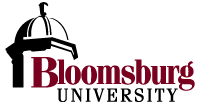 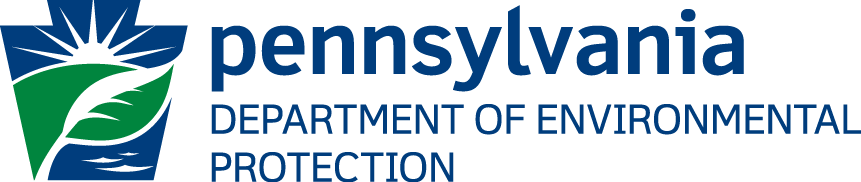 40
Basic Components of X-ray Tube
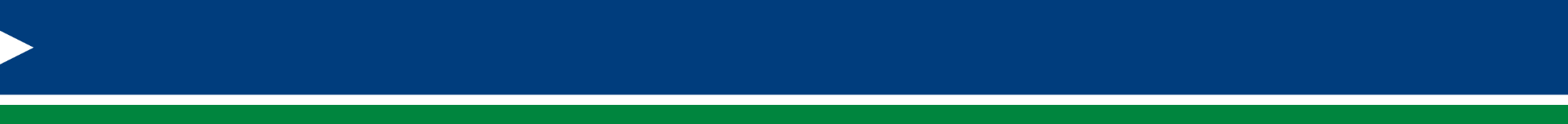 Cathode – heated wire to produce large source of electrons and focusing cup to direct them
Anode – target of high atomic number struck by electrons to produce X-rays
Voltage supply – high voltage supply to accelerate electrons from cathode to anode
Envelope – glass or metal vacuum tube containing anode and cathode
Tube housing – shielding around envelope to protect tube and shield unwanted X-rays
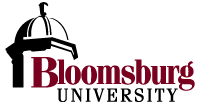 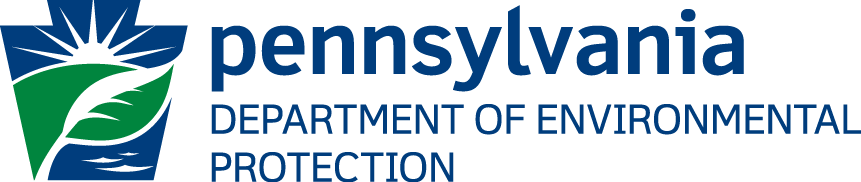 41
42
Other Parts of X-ray Machine
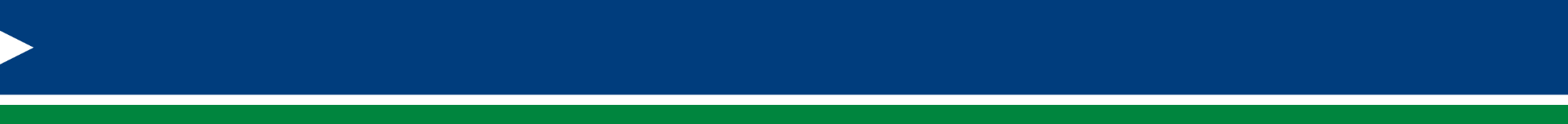 Collimator – restricts X-ray beam to only the area of interest
Filtration – removes unwanted low energy X-rays 
Transformer – converts low voltage to high voltage needed for tube
Rectifier – converts AC input voltage to DC needed for X-ray tube
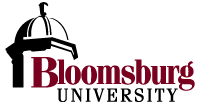 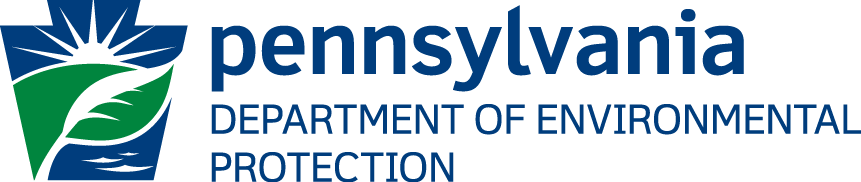 43
Primary Settings on X-ray Tube
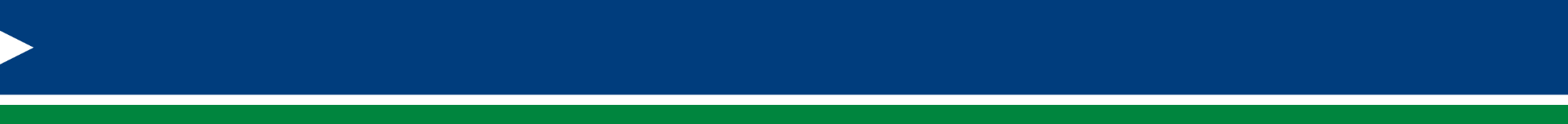 Current to cathode – measured in milliamps (mA)
Timer for current in seconds
Current and timer together are measured in mAs
Voltage across the cathode and anode – measured in kVp (kilovoltage peak, the maximum possible energy a photon exiting the X-ray tube can reach)
kVp determines the energy of electrons which is directly related to energy of X-rays produced
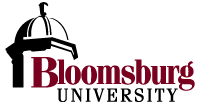 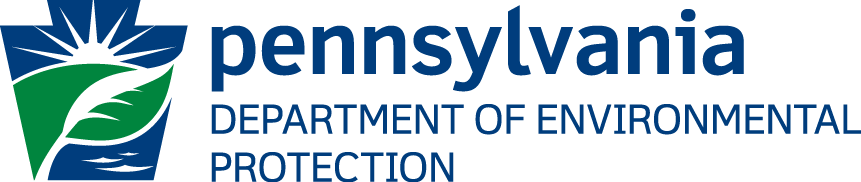 44
Quantity and Quality of X-rays
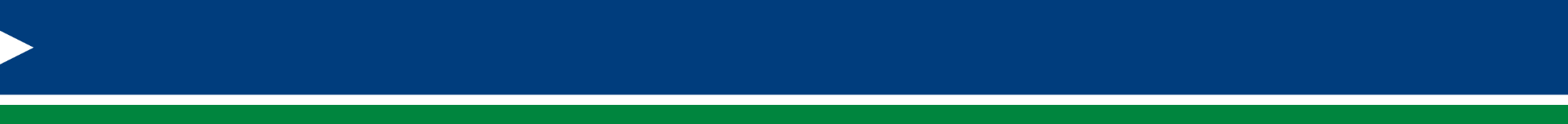 Medical X-rays characterized by quantity and quality
Quantity – number of X-rays reaching the patient
Quality – penetrability or ability of X-ray beam to pass through tissue 
	(low quality X-rays have little chance of 	penetrating so they deliver dose to patient while 	providing no useful medical information)
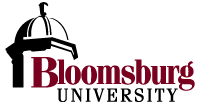 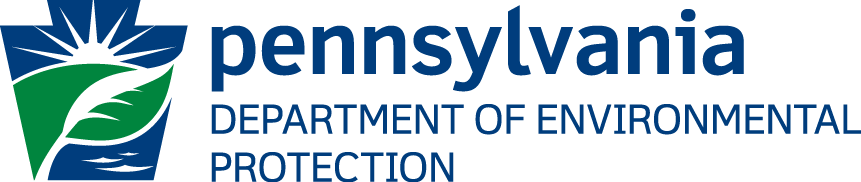 45
Factors Affecting Quantity
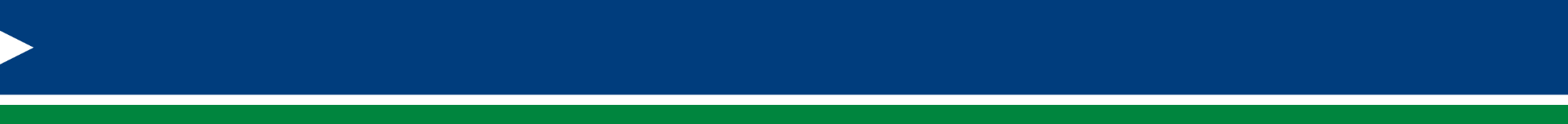 46
Factors Affecting Quality
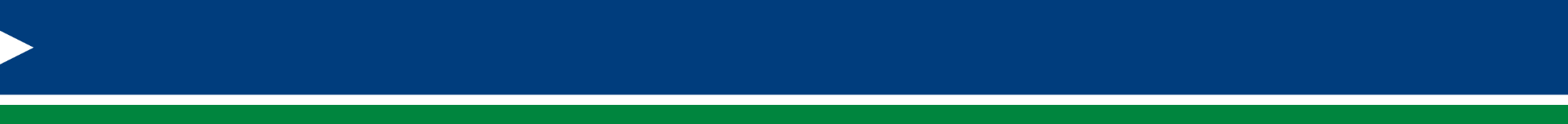 47
Impact of Digital Imaging
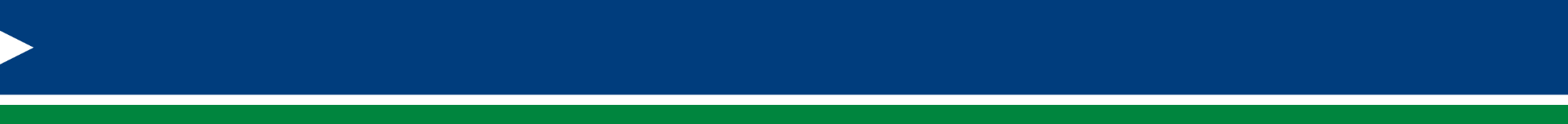 Digital (computer) imaging replacing conventional (film) systems
Images immediately available, can be stored and transmitted electronically and post processed to improve image after the fact
Should result in lower dose to patients due to fewer retakes
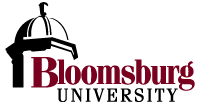 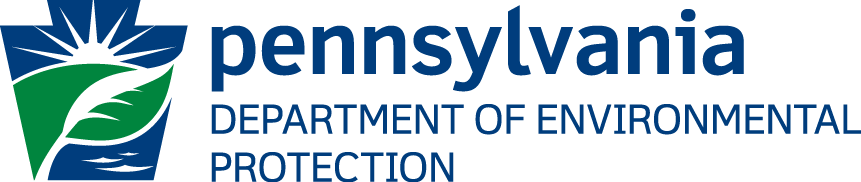 48
Dose Creep in Digital Imaging
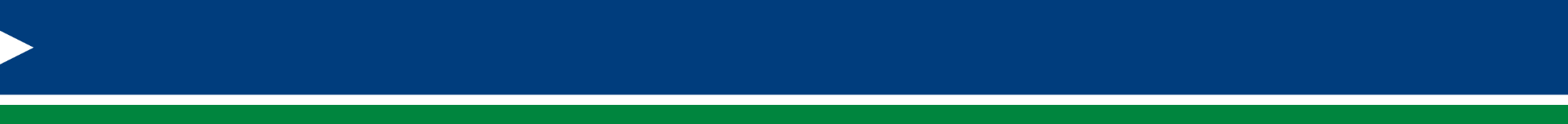 In some cases doses increased in digital systems
Effect called dose creep 
Digital resulted in good images without changing factors, even if patient dose was higher, so factors were not optimized to lower dose.
Also, techniques were used to reduce signal noise that resulted in increased dose.
Manufacturer’s recommendations should be reviewed to minimize dose to patient
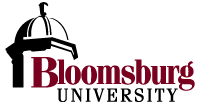 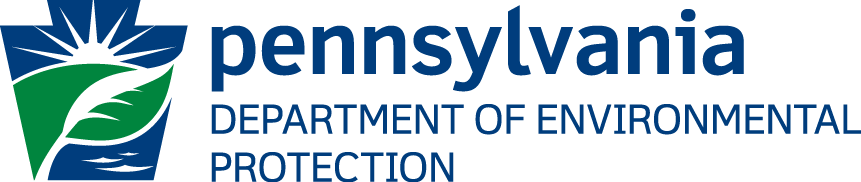 49
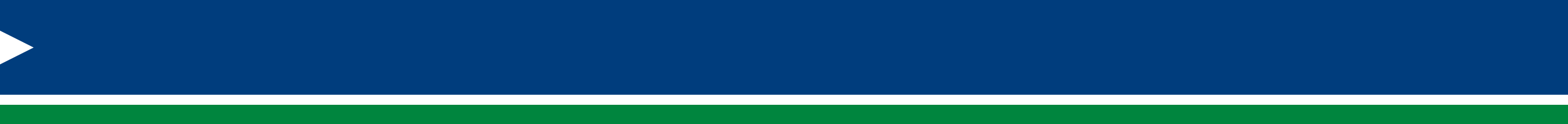 Reducing Patient (and employee) Dose from Medical X-rays
Sources of radiation in Medical X-ray Imaging:
Primary beam – also called the useful beam; the X-ray beam coming from the tube, through the patient, to the image receptor.
Scatter radiation – radiation resulting from the primary beam interacting with other materials.  The patient is often the largest source of scatter.
Leakage radiation – leakage radiation from tube housing, generally a minor source from a properly housed tube.
50
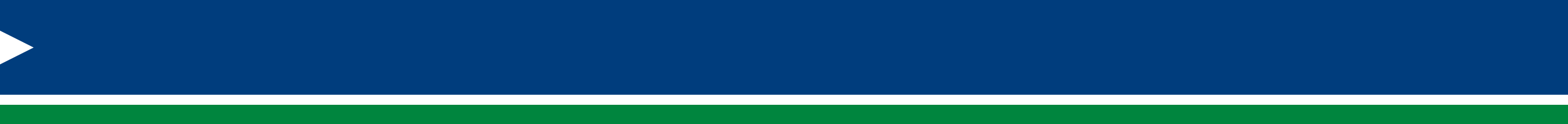 Administrative Controls for Reducing Radiation Doses
Chapter 221.11 of the Pa. Code, Title 25 - Environmental Protection, has a list of responsibilities for registrants to ensure doses are ALARA
These responsibilities are summarized in the following tables:
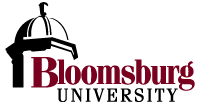 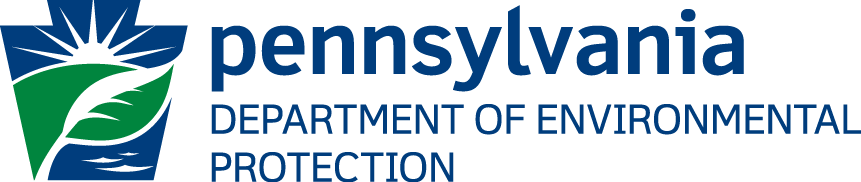 51
52
53
54
Additional Techniques for 
Reducing Dose
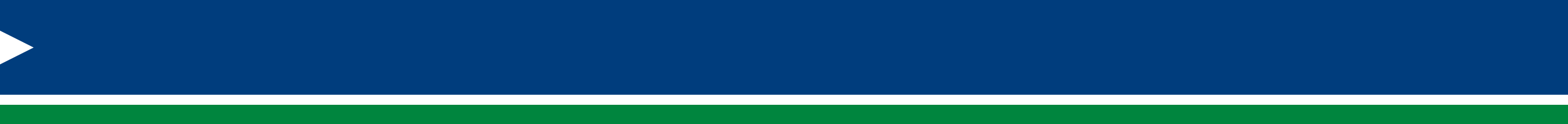 kVp and mAs settings
Generally lowest dose is achieved when kVp settings are increased and mAs settings decreased within the limits of obtaining a good image.
Prevent dose creep by “technique creep” – gradually increase kVp while decreasing mAs over successive exams as long as image quality remains satisfactory until optimum reached.
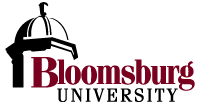 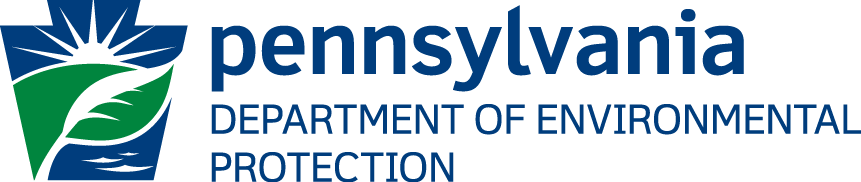 55
Additional Techniques for 
Reducing Dose
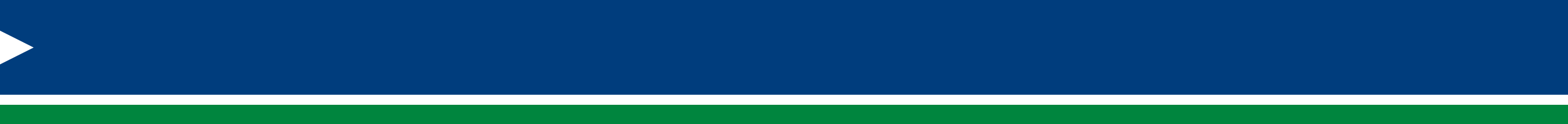 Use of grids
While grids can reduce scatter radiation and increase image quality, they increase dose to patient.
Use only as necessary and avoid on children.
Reducing Dose from scatter radiation
Workers should increase distance from patient, especially from beam side. 
Use carbon fiber or similar material for cassettes, grids and tables.
56
Additional Techniques for 
Reducing Dose
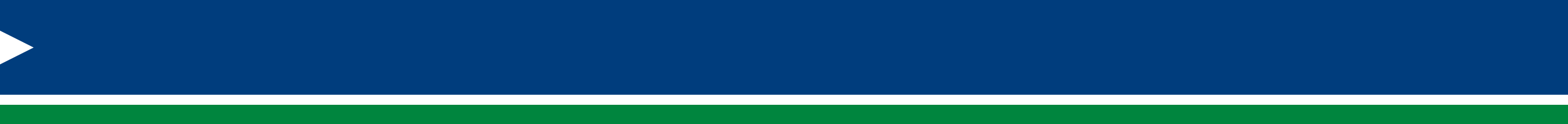 Collimation and Beam Size
Primary beam should be sized to cover area of interest but not overly exceed it.
Collimation to the clinical region of interest should be performed prior to patient exposure.
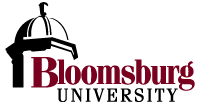 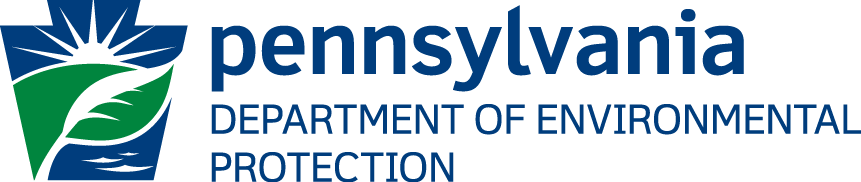 57
Special Cases - Children
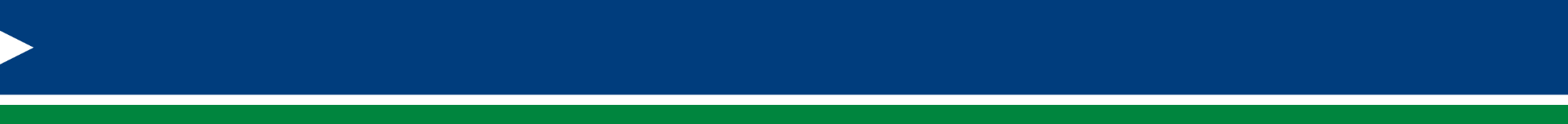 Historically, children have been imaged with settings similar to adults – resulting in unnecessary dose.
IMAGE GENTLY campaign designed to make medical staff and parents aware of potentially unnecessary exposure to children.
See website at: www.pedrad.org/associations/5364/ig/home
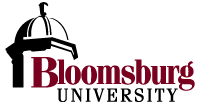 58
59
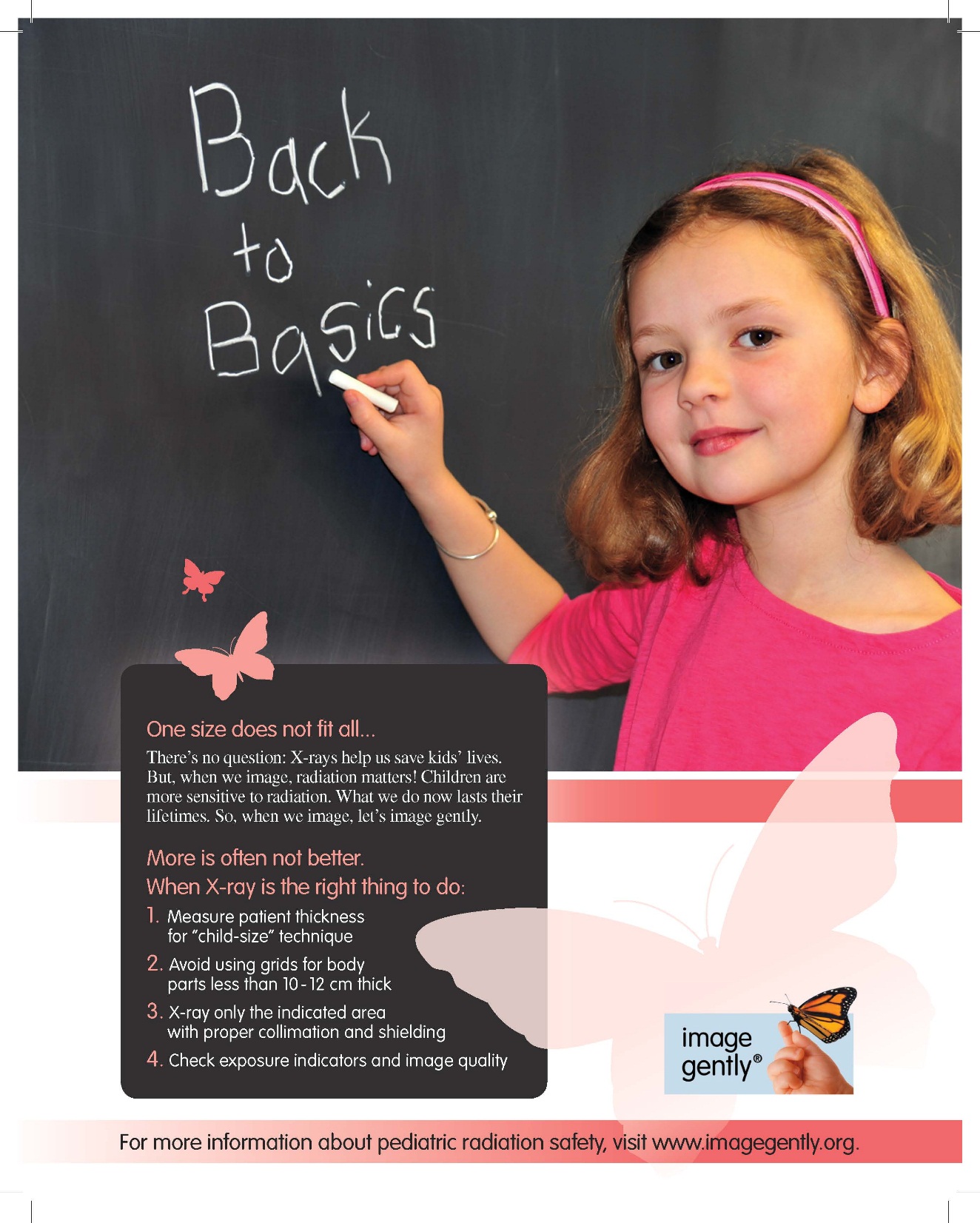 60
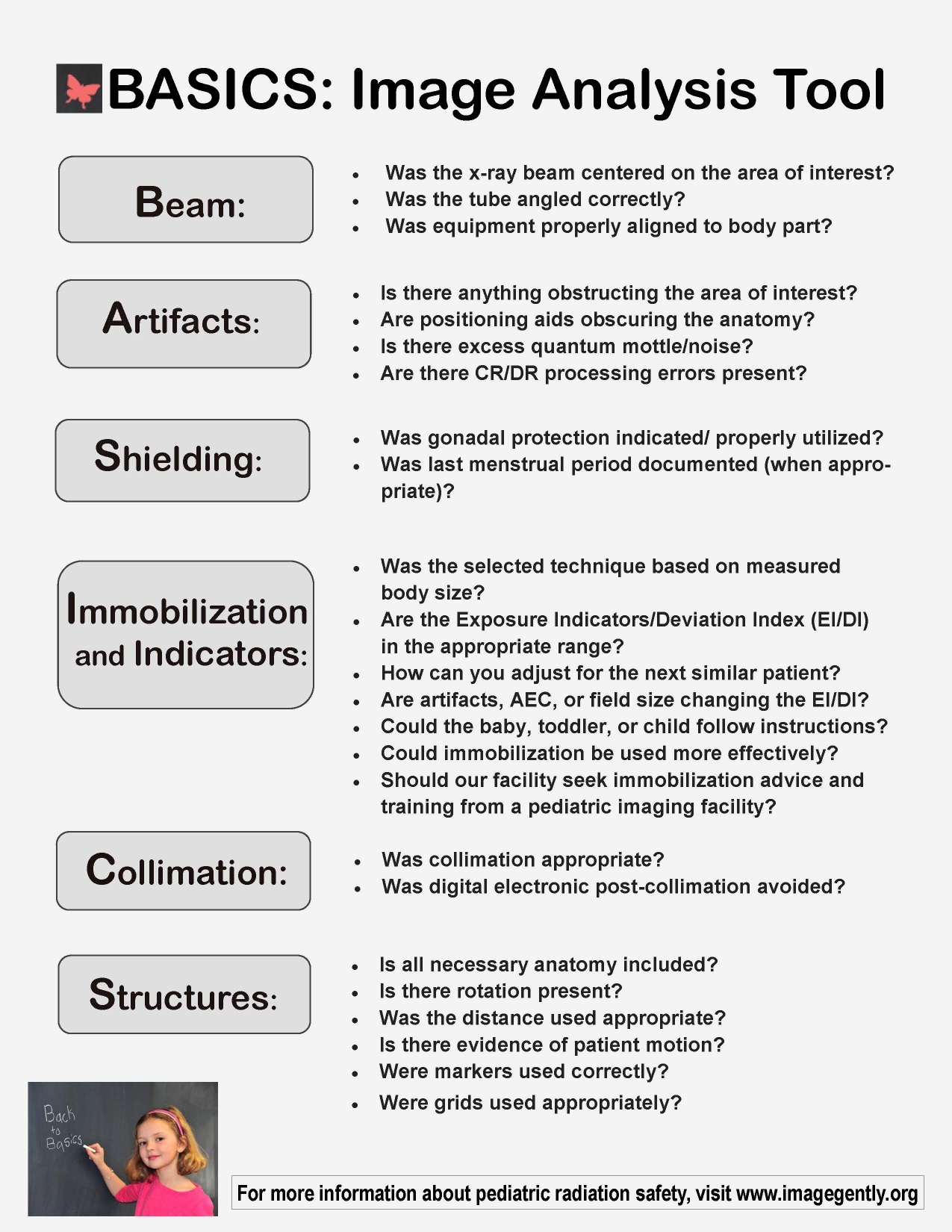 61
Additional Sources of Information
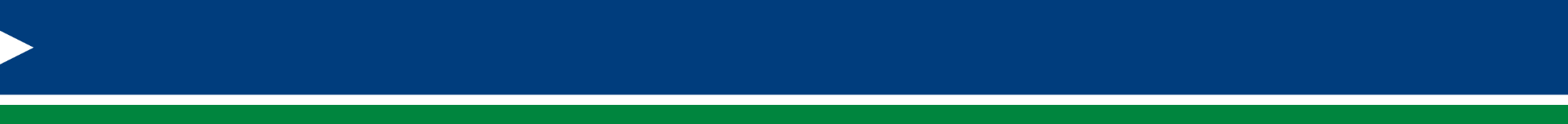 International Atomic Energy Agency has PowerPoints available for free:
http://rpop.iaea.org/RPOP/Content/AdditionalResources/Training/1 TrainingMaterial/PaediatricRadiology.htm
Poster from site:
62
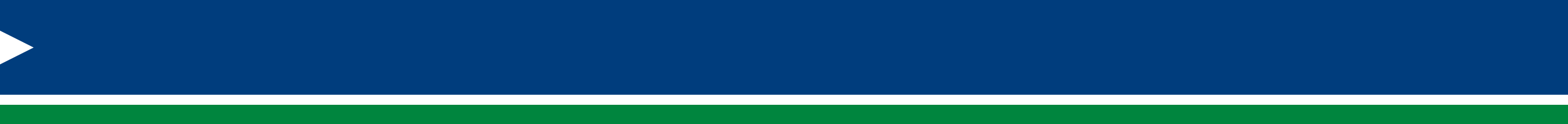 Other Special Cases –  Patient Size
Larger patients often require adjustments to kVp and mAs that result in higher dose.
Example: An increase of body thickness from 16 to 24 cm increases scatter 5X.
Staff should take additional precautions such as increasing distance from patient or use of portable shields.
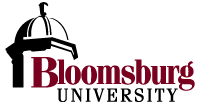 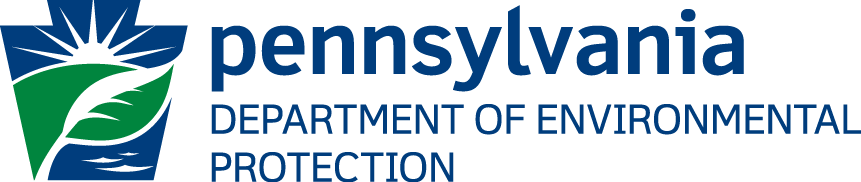 63
Pregnant Patients
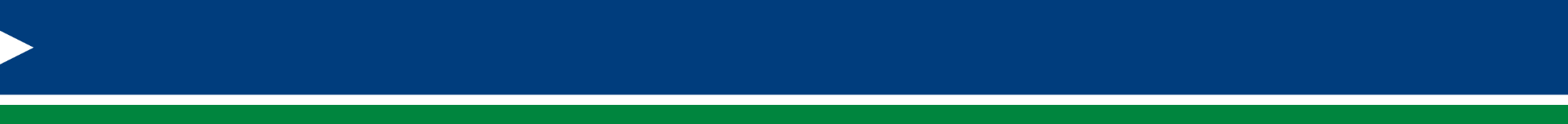 Special care should be taken to reduce dose to fetus:
Females of child-bearing age should be informed of risks.
Warning signs should be posted.
If X-ray is necessary, efforts should be made to reduce dose to fetus through shielding and/or positioning.
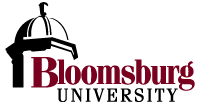 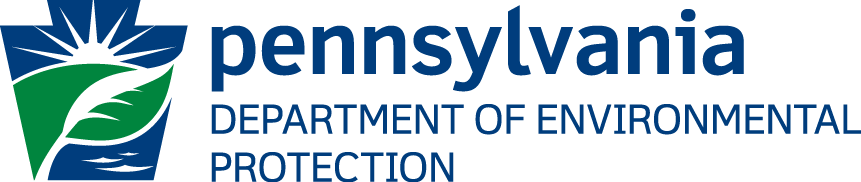 64
Pregnant Workers
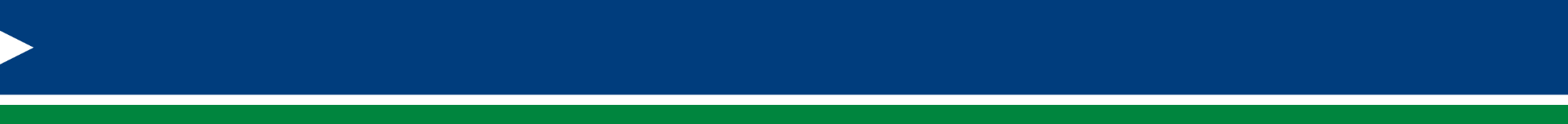 Female medical staff required by federal and state regulations to be instructed on risks.
Special limits apply to “declared” pregnant female (woman has option to declare pregnancy).
NRC Regulatory Guide 8.13 provides information on risks, instructions on declaring pregnancy, and lower limits that then apply.
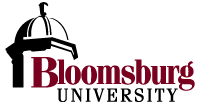 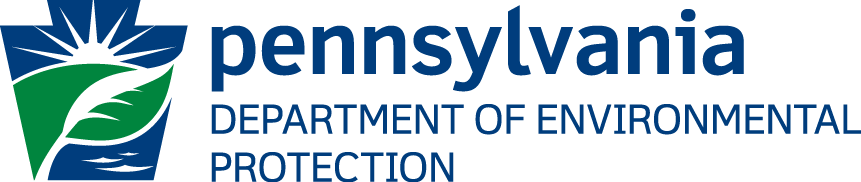 65
Part 4
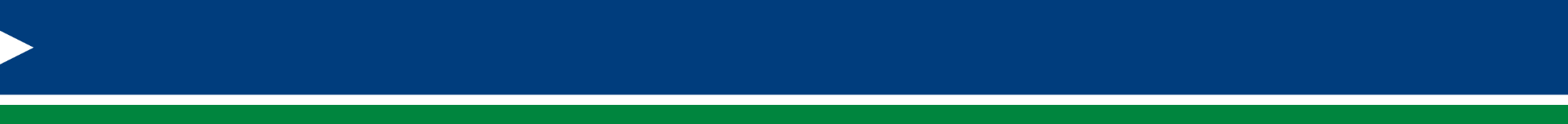 Radiation Safety Plan, Documentation and QA/QC
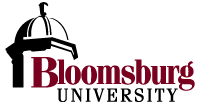 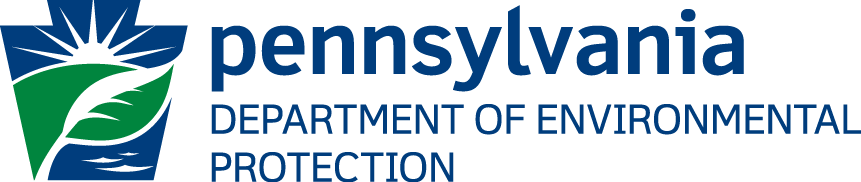 66
Radiation Safety Plan
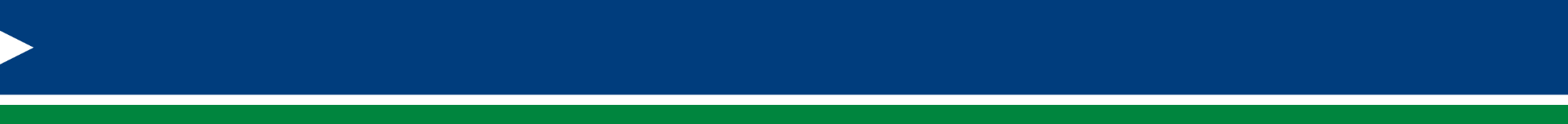 Mechanism that ensures registrant properly directs X-ray program.
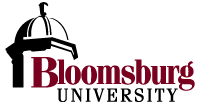 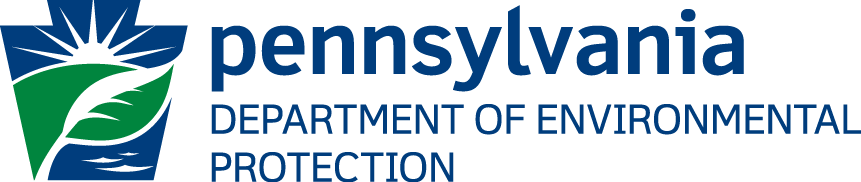 67
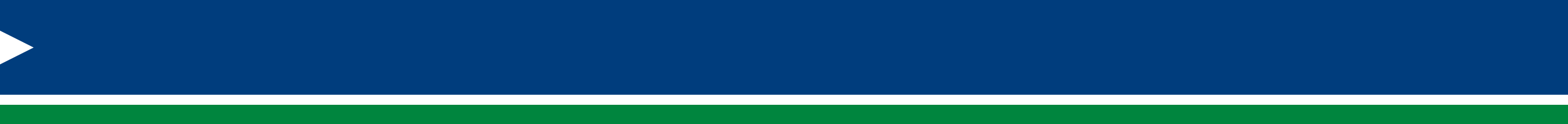 Guidance for Diagnostic & Interventional X-ray Procedures
From Federal Guidance Report No. 14
Plan should ensure that:
Radiation activities are performed in accordance with existing laws and regulations. 
 Staff are equipped with knowledge of available options regarding risk vs. benefit determinations and appropriate examinations.
X-ray users and surrounding public receive adequate protection.
68
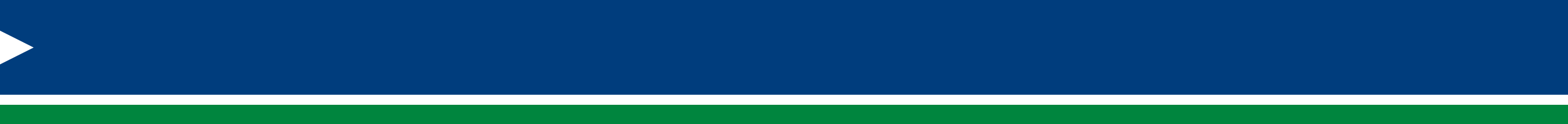 Documentation of Medical X-ray Program
Charts, records, procedures and other documentation are essential for safety and compliance.
Pennsylvania  regulations require certain documentation.
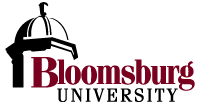 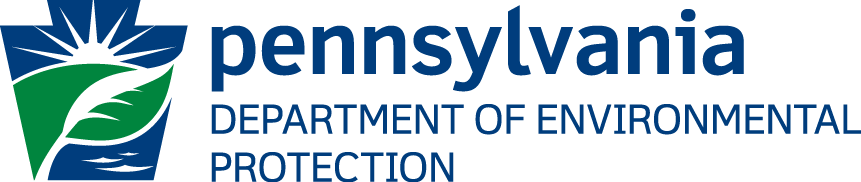 69
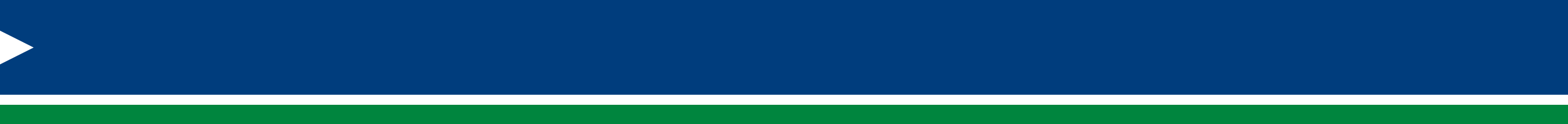 Pennsylvania Requirements for Documentation
25 Pa. Code § 221.11(d)
Written safety procedures and rules available at facility.
Operators able to demonstrate familiarity with rules.
Procedures and rules should be specific for particular applications planned at facility.
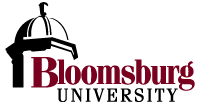 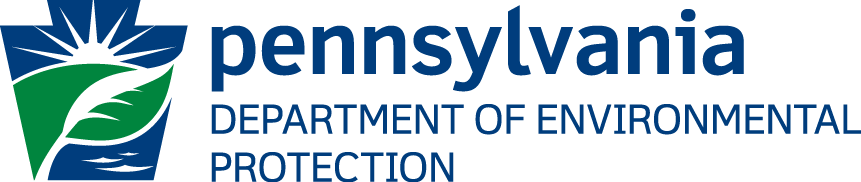 70
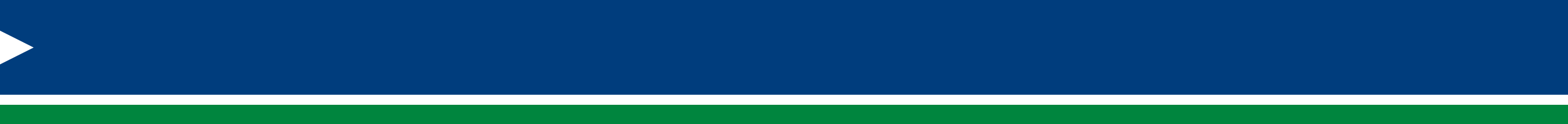 Pennsylvania Requirements for Documentation
25 Pa. Code § 221.11(c)
Chart (protocol) provided in vicinity of control panel specifying techniques for exams on that system.
25 Pa. Code § 221.12
Registrant shall maintain records of surveys, calibrations, maintenance, and modifications including names of person performing service.
Records kept for inspection for minimum of 5 years.
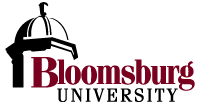 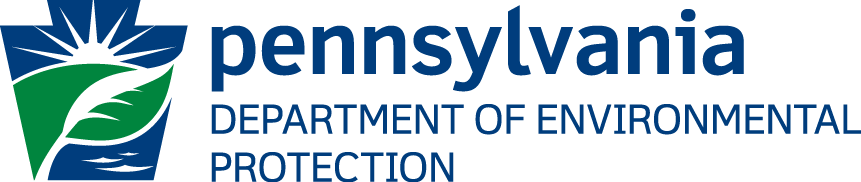 71
Pennsylvania Requirements for Documentation
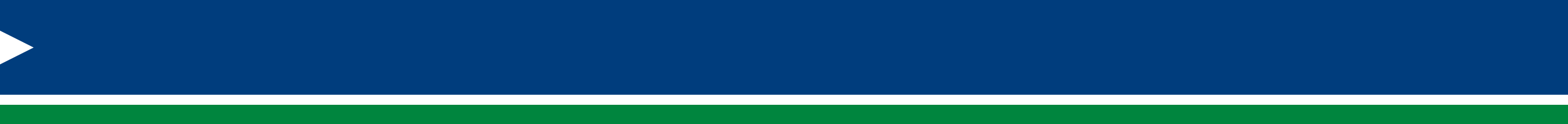 See 25 Pa. Code, Chapter 221 (X-rays in the Healing Arts) for other documentation requirements for specific applications.
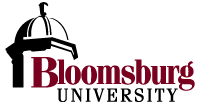 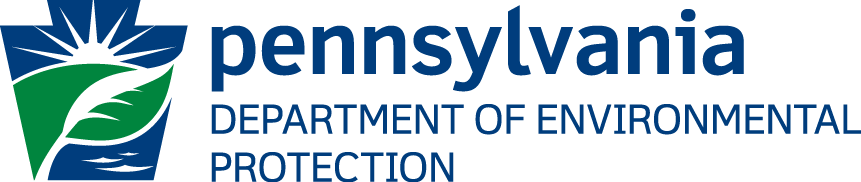 72
Quality Assurance
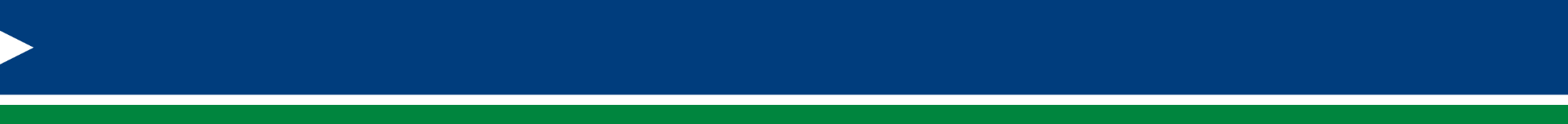 According to FDA Regulations, Quality Assurance is defined as:
	“…the planned and systematic actions that 	provide adequate confidence that a 	diagnostic X-ray facility will produce 	consistently high-quality images with 	minimum exposure of the patients and 	healing arts personnel.”
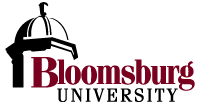 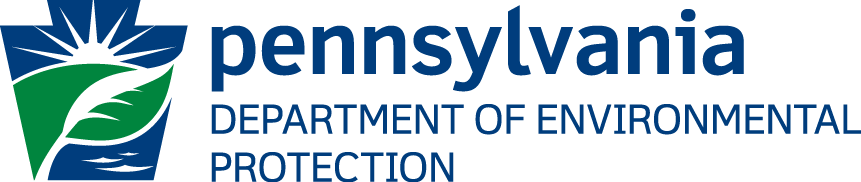 73
FDA Statement on QA Actions
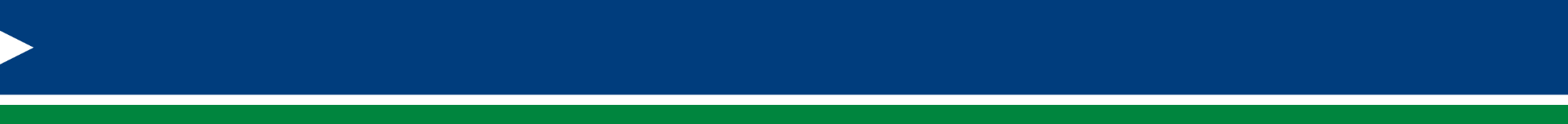 Should include both “quality control” techniques and “quality administration” procedures:
QC techniques – techniques used in monitoring or testing and maintenance.  Concerned directly with equipment.
QA procedures – management actions intended to guarantee monitoring techniques are properly performed and evaluated and corrective actions taken.
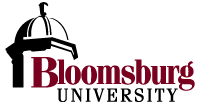 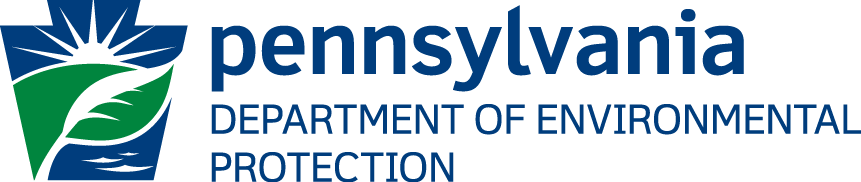 74
Pennsylvania Regulatory Requirements for QA Program
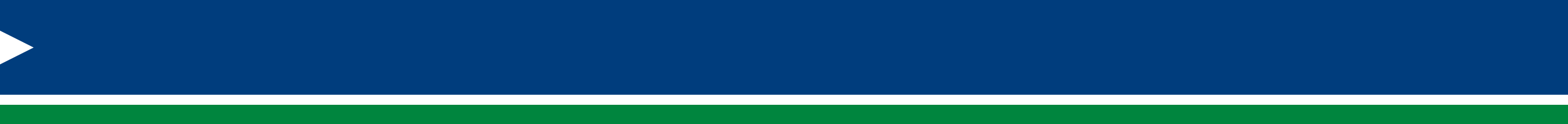 25 Pa. Code, § 221.11(l) states:
“…the registrant shall have a quality assurance program.  This quality assurance program shall be documented and in accordance with guidelines…”
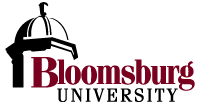 75
Guidelines for Developing QA Program
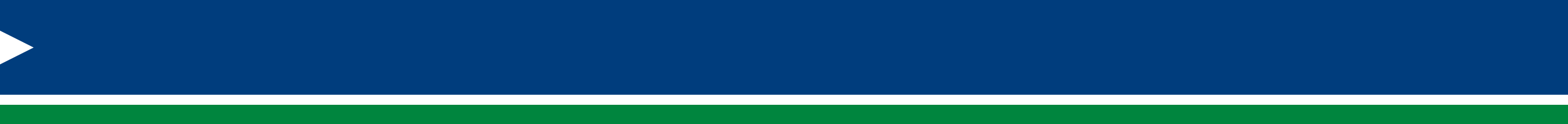 Available on DEP’s website at: www.dep.state.pa.us/brp/Radiation_Control_Division/X-Ray/QARequHealing.htm
Pennsylvania guidelines and links to guidelines developed by appropriate professional organizations 
Fact sheets on:
“Minimum QA Requirements for Healing Arts Radiography” 
“Model QA Guidelines for Dental, Diagnostic Radiology and Mammography”
76
Part 5
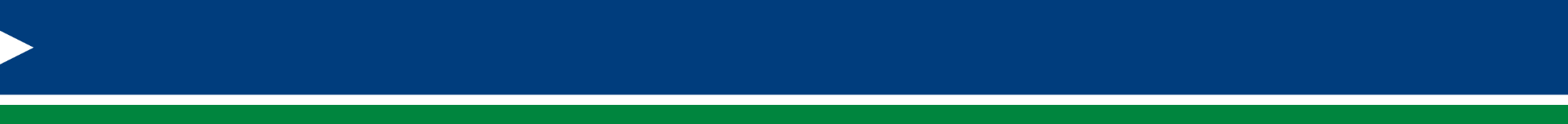 Regulations
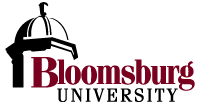 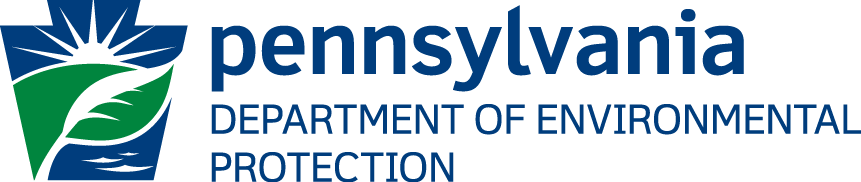 77
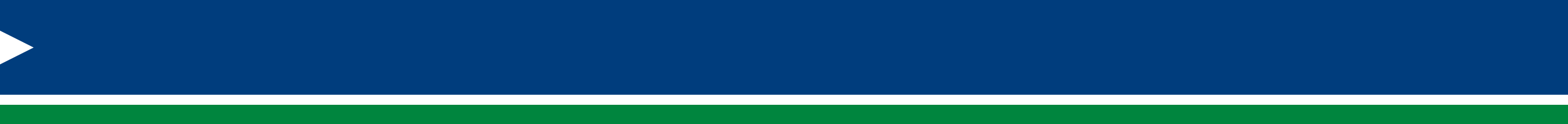 Brief History and Overview of Radiation Regulations
X-ray machines regulated by states since their early development.
Shortly after WW II, most radioactive materials and all nuclear reactors assigned to be regulated by federal government. 
Originally under the Atomic Energy Commission (AEC) and later under the Nuclear Regulatory Commission (NRC).
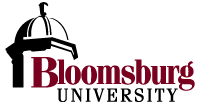 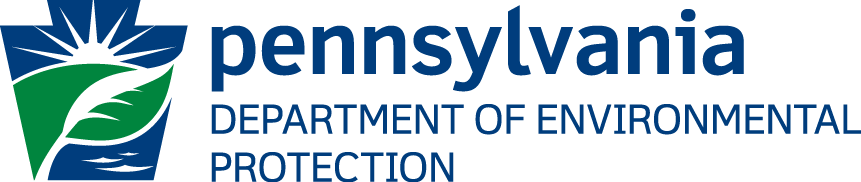 78
Agreement State Status
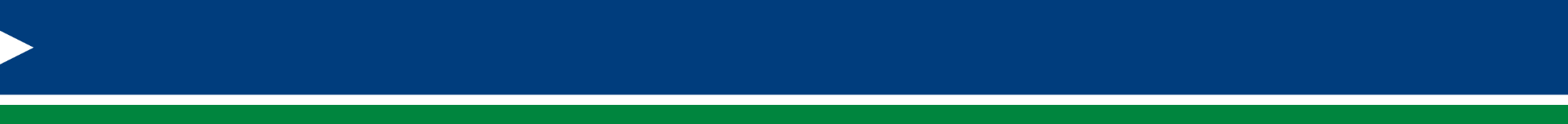 Because of overlap of many regulatory issues regarding X-rays and radioactive materials, Agreement State arrangements were made.
Federal agency (AEC and later NRC) would allow state regulatory oversight of most radioactive materials.
Federal government maintained control over reactors and certain materials dealing with defense.
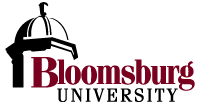 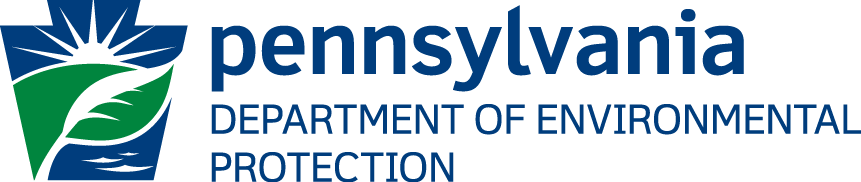 79
Pa. Agreement State Status
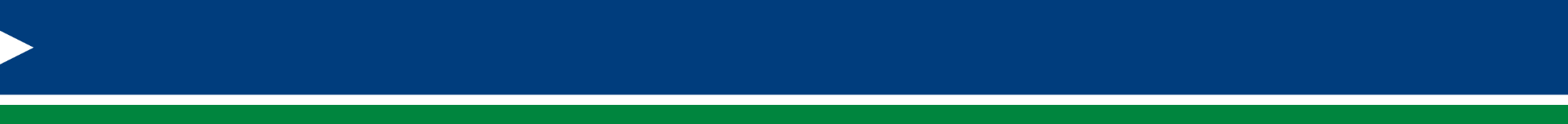 Pennsylvania became Agreement State in 2008.
State regulations found in 25 Pa. Code – Environmental Protection,  Chapters 215-240.
Federal regulations from Title 10 of the Code of Federal Regulations (or more commonly:  10 CFR) incorporated into some Pennsylvania regulations by reference.
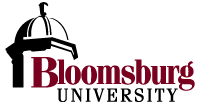 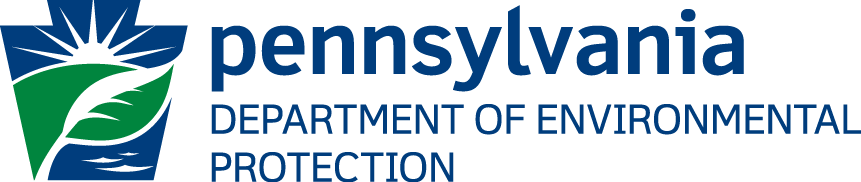 80
Role of FDA
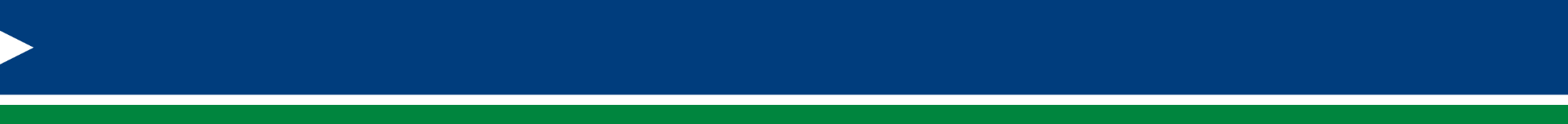 Federal Food and Drug Administration (FDA) responsible for protecting public from hazardous or unnecessary exposure to radiation-emitting electronic products.
Oversees manufacturer compliance and studies biological effects of radiation.
FDA regulations found in 21 CFR.
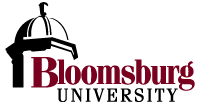 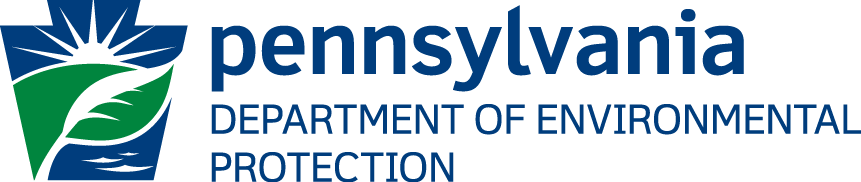 81
FDA, DEP and the MQSA
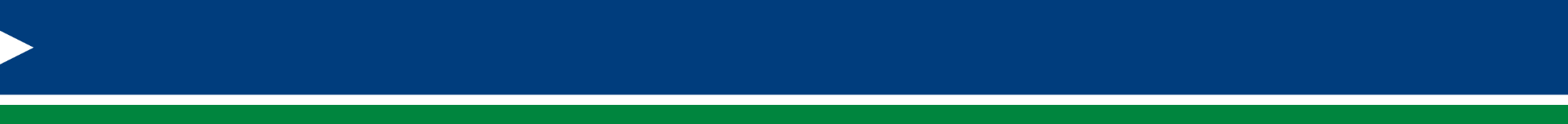 FDA also regulates mammography facilities under the Federal Mammography Quality Standards Act (MQSA).
In Pennsylvania, DEP’s Bureau of Radiation Protection contracts with FDA to perform annual inspections of mammography facilities. 
Pennsylvania also maintains list of certified mammography facilities.
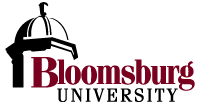 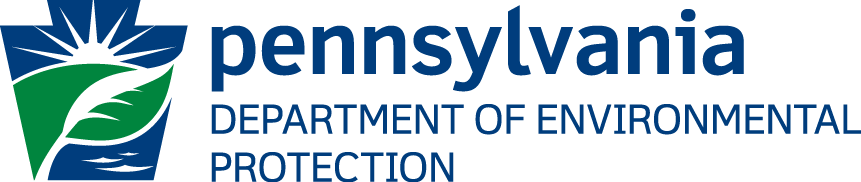 82
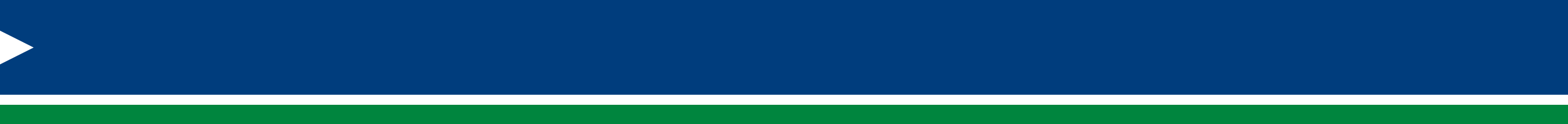 Regulations Related to Use of Diagnostic X-rays
Following slides briefly review regulations regarding diagnostic X-rays in 25 Pa. Code and the incorporated section of 10 CFR. 
Not intended to be comprehensive; registrants should always refer directly to the regulations for issues at their facilities.
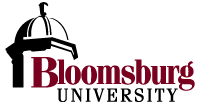 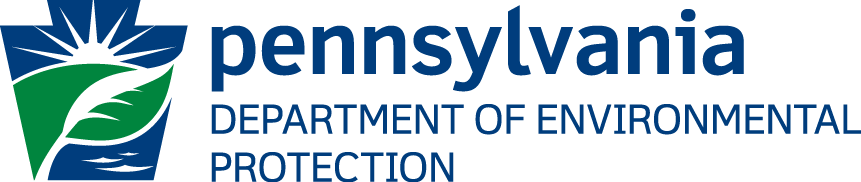 83
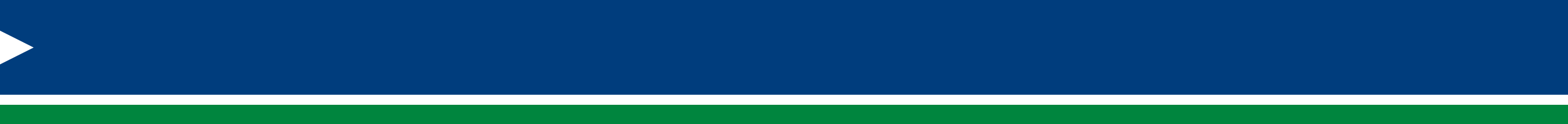 Registration of Radiation-Producing Machines
25 Pa. Code Chapter 216
Provides requirements for registration, renewal, expiration, or termination of certificate of registration and transfer or disposal of machine.
Applications for renewal sent out at least 2 months prior to expiration.
DEP must be notified of transfer or disposal of X-ray devices.
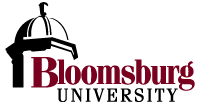 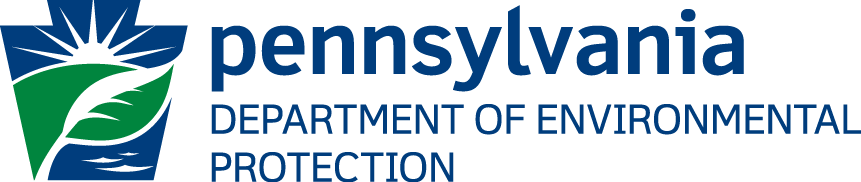 84
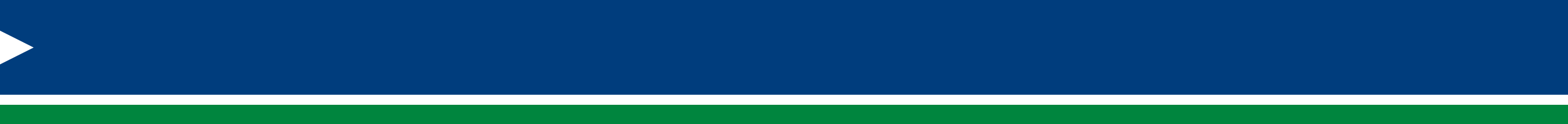 Standards  for Protection Against Radiation
25 Pa. Code Chapter 219
Largely parallels federal regulations in 10 CFR Part 20, which are incorporated by reference.
Many sections not relevant to X-ray facilities since they apply to radioactive materials.
Will highlight those that apply to medical       X-ray devices.
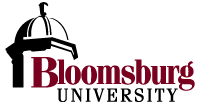 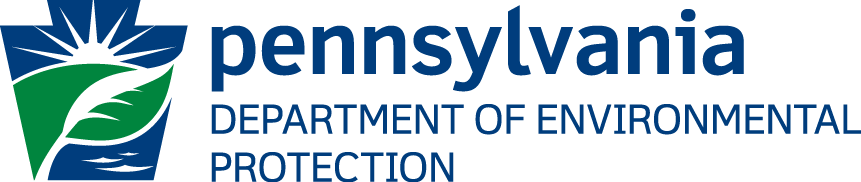 85
Occupational Dose Limits
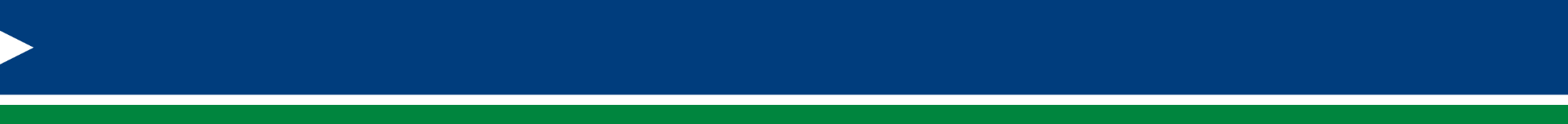 25 Pa. Code §§ 219.21-22
Applies only to occupational workers – individuals exposed in course of their work.
Does not include background radiation, medical administration to the worker, or other exposures as a member of the public.
Occupational Dose Limits
Note: this means that radiation doses to an individual from medical procedures performed on them do not fall under these regulations – a frequent concern of radiation workers.
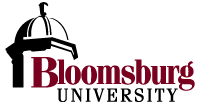 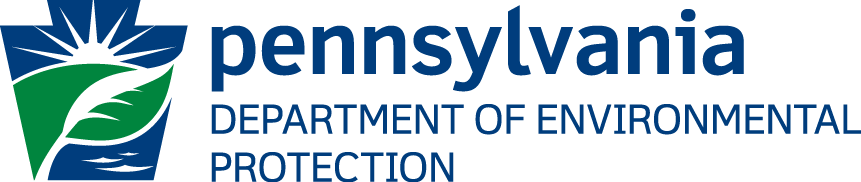 86
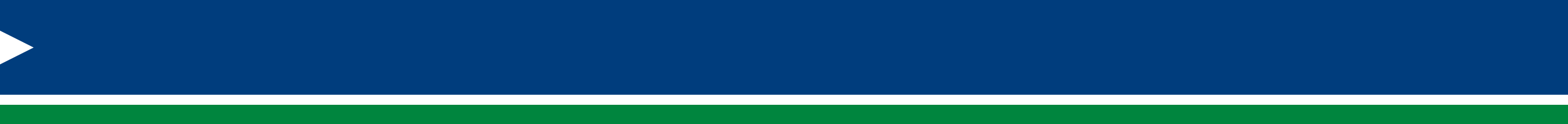 Annual Occupational Dose Limits for Diagnostic X-ray Workers with no Other Occupational Exposure
87
Dose Limits for Public
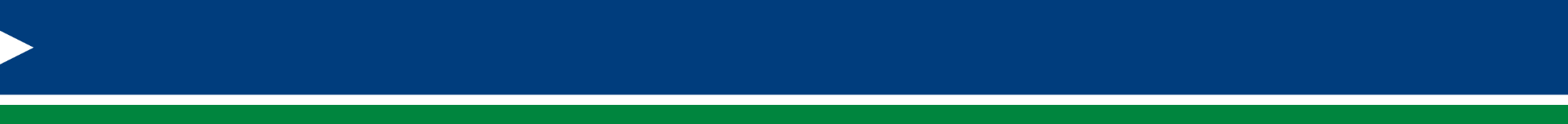 25 Pa. Code § 219.51
Shall not exceed 0.1 rem (1 mSv) in a year.
Excludes background radiation or medically administered radiation.
Example: This limit applies to a patient (or other family member) in a waiting room, but not to the medical treatment of the patient.
Note:  Value was changed from 0.5 rem in 1990s; Pennsylvania does not require retrofitting of shielding for installations existing before Nov. 18, 1995 as long as similar equipment is used.
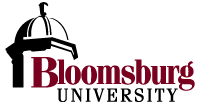 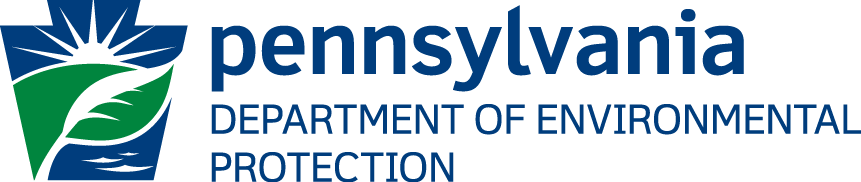 88
Shielding of X-ray Facilities
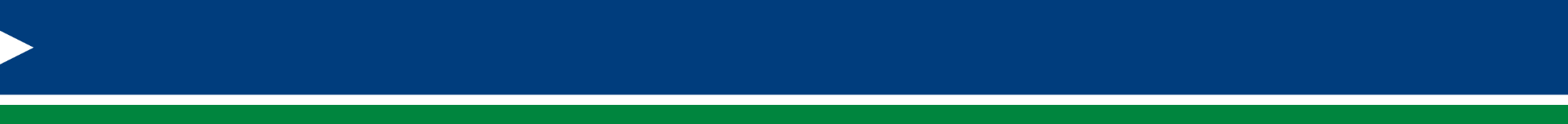 X-ray facilities are shielded to protect individuals in adjoining areas and are based on expected use of those areas outside the X-ray room.
Major renovations of facilities or replacement of machines resulting in higher workloads may require a review of the shielding in-place to ensure that it is still adequate.
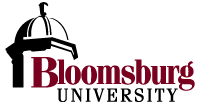 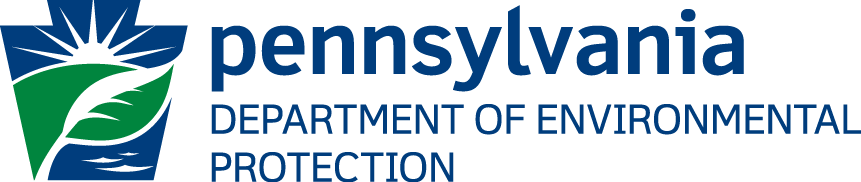 89
Storage and Control
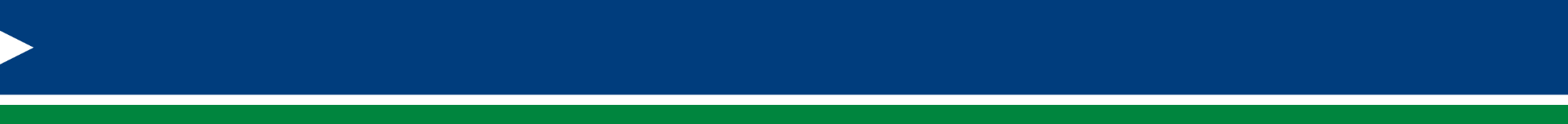 25 Pa. Code §§ 219.131-132
Sources of radiation (including X-ray machines) shall be secured from unauthorized removal or access while in storage or available for use.
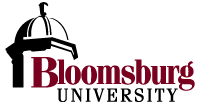 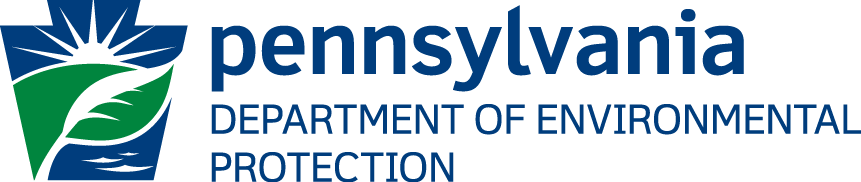 90
Posting Requirements
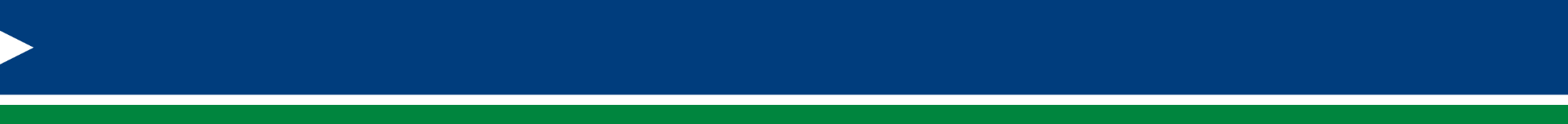 25 Pa. Code §§ 219.159-160
Radiation-producing machines are required to be labeled indicating that radiation is produced when energized:
CAUTION – RADIATION
THIS EQUIPMENT PRODUCES RADIATION WHEN ENERGIZED
(Caution signs based on radiation level not required for rooms with machines used solely for diagnosis in the healing arts).
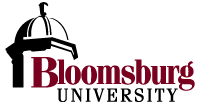 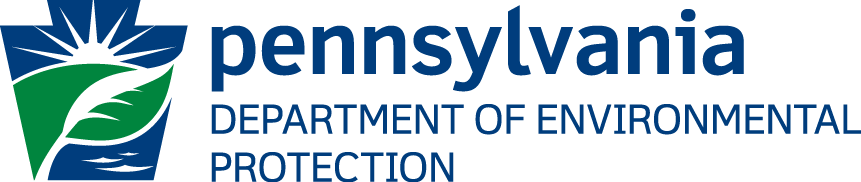 91
Reporting Requirements
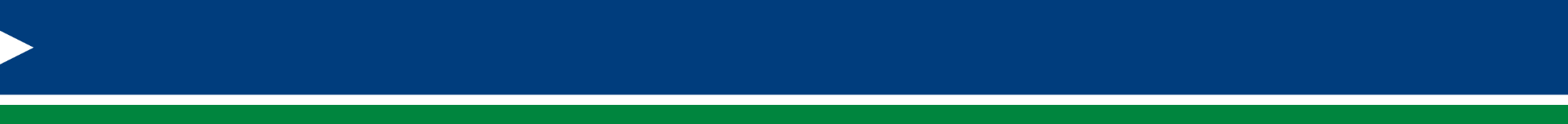 25 Pa. Code §§ 219.221,222,229
Report shall be made to the state of stolen, lost or missing sources of radiation including radiation-producing machines.
Report required to state if determination by physician of actual or suspected damage to organ or system of patient exposed to therapeutic or diagnostic radiation.
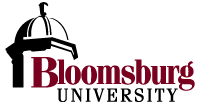 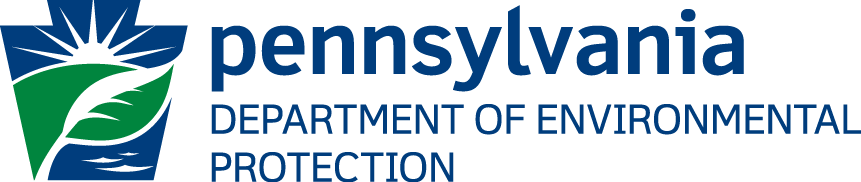 92
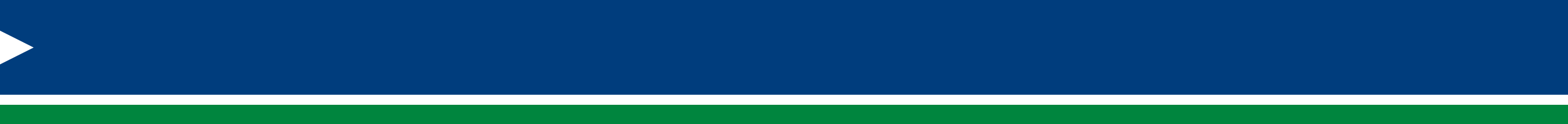 Notices, Instructions & Reports to Workers; Inspections &Investigations
25 PA Code Chapter 220
Registrants required to post:
Pa. Code Chapters 219 and 220
Certificate of Registration
Applicable operating procedures
Notices of violations
Alternatively, registrant may post notice describing documents and where they may be examined.
25 PA Code Chapter 220
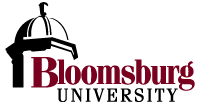 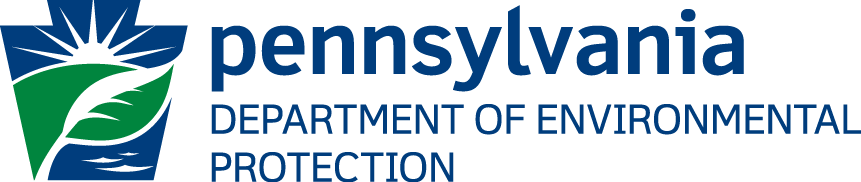 93
Notices to Employees”
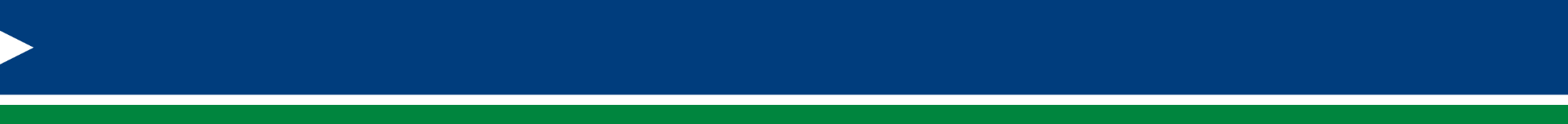 DEP Form 2900-FM-RP0003 “Notice to Employees” required to be posted.
Available on DEP’s website.
Outlines employer’s and worker’s responsibilities, items covered by regulations, reports on workers’ radiation history and inspections.
Provides contact information for DEP’s Bureau of Radiation Protection.
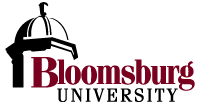 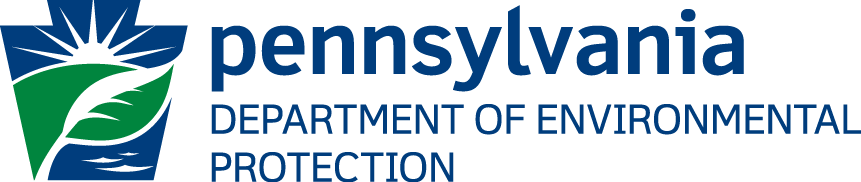 94
2900-FM-RP0003 Rev. 8/2008 
 COMMONWEALTH OF PENNSYLVANIA 
DEPARTMENT OF ENVIRONMENTAL PROTECTION 
BUREAU OF RADIATION PROTECTION 
NOTICE TO EMPLOYEES 
STANDARDS FOR PROTECTION AGAINST RADIATION; NOTICES, INSTRUCTIONS 
AND REPORTS TO WORKERS; INSPECTIONS; EMPLOYEE PROTECTION 
In Title 25 of its Rules and Regulations, the Pennsylvania Department of Environmental Protection has established standards for your protection against radiation hazards and has established certain provisions for the options of workers engaged in work under a Department license or registration. 
 
YOUR EMPLOYER’S RESPONSIBILITY 
Your employer is required to: 
Apply these Department of Environmental Protection regulations and any conditions of your employer’s radioactive materials license to all work involving radiation sources. 
Post or otherwise make available to you a copy of the Department of Environmental Protection regulations, licenses, and operating procedures which apply to work in which you are engaged, and explain their provisions to you. 
Post Notice of Violation involving radiological working conditions, proposed imposition of civil penalties and orders. 
 
YOUR RESPONSIBILITY AS A WORKER 
You should familiarize yourself with these provisions of the Department of Environmental Protection regulations and operating procedures which apply to the work in which you are engaged. You should observe their provisions for your own protection and protection of your co-workers. If you observe a violation or possible safety concern, you should report it immediately to your supervisor or contact DEP. You may be personally subject to enforcement action if through deliberate misconduct you cause or attempt to cause a violation of DEP requirements or deliberately provide inaccurate or incomplete safety information to DEP or your employer. 
WHAT IS COVERED BY THESE REGULATIONS 
Limits on exposure to radiation and radioactive materials in restricted and unrestricted areas. 
Measures to be taken after accidental exposure. 
Personal monitoring, surveys, and equipment. 
Caution signs, labels, and safety interlock equipment. 
Exposure records and reports. 
Options for workers regarding Department inspections. 
Related matters. 
 REPORTS ON YOUR RADIATION HISTORY 
1. The Department of Environmental Protection regulations require that your employer give you a written report if you receive an exposure in excess of any applicable limit as set forth in the regulations or the license. The basic limits for exposure to employees are set forth in Chapter 219 of the regulations. This chapter specifies limits on exposure to radiation and exposure to concentrations of radioactive material in air. 
2. If you work where personal monitoring is required pursuant to Chapter 219: 
(a) Your employer must advise you annually of your exposure to radiation, and 
(b) You may request a written report of your radiation exposure when you leave your job.
95
INSPECTIONS 
All activities involving radiation are subject to inspection by representatives of the Pennsylvania Department of Environmental Protection. In addition, any worker or representative of workers who believes that there is a violation of the Department regulations of the terms of the employer’s license or registration with regard to radiological working conditions in which the worker is engaged, may request an inspection by sending a notice of the alleged violation to the Bureau of Radiation Protection. The request must set forth the specific grounds for the notice, and must be signed by the worker as the representative of the workers or their self. During inspections, Department inspectors may confer privately with workers, and any worker may bring to the attention of the inspectors any past or present condition which that worker believes contributed to or caused any violation as described above. 
INQUIRIES 
Inquiries dealing with matters outlined above or other reports and correspondence can be sent to the Bureau of Radiation Protection, Pennsylvania Department of Environmental Protection, P.O. Box 8469, Harrisburg PA 17105-8469. 
Telephone (717) 787-3720 
Facsimile (717) 783-8965 
Off hours emergency call PEMA: (717) 651-2001
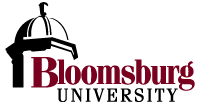 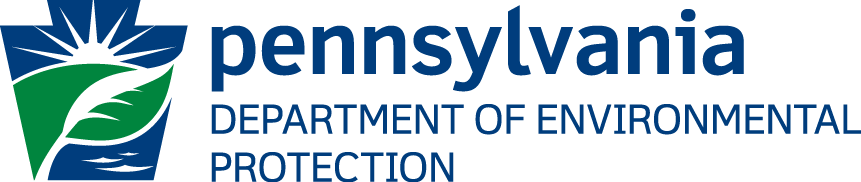 96
X-rays in the Healing Arts
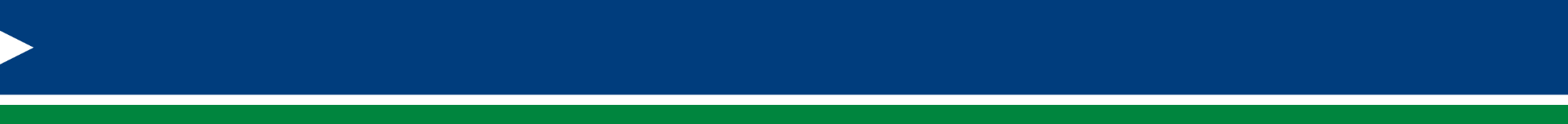 Chapter 221 provides detailed information on requirements for medical X-rays
General Provisions  (§§ 221.1 and 221.2) discuss purpose and scope of this chapter and provide extensive list of definitions.
Administrative Controls (§§ 221.11-221.15) cover registrant responsibilities, reports, records, applicability and associated information.  These controls have largely been covered during the section on X-ray machines.
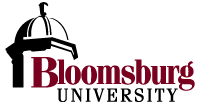 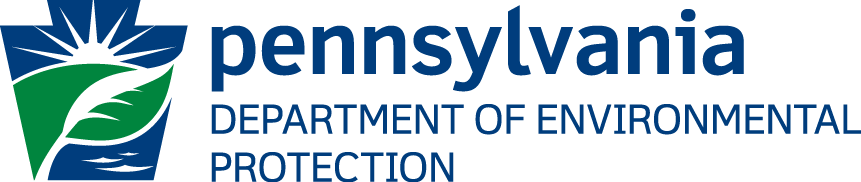 97
X-rays in the Healing Arts
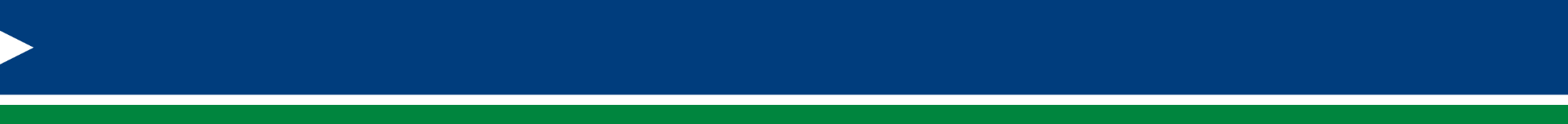 Diagnostic Installations General Requirements   (§§ 221.21-221.49) provide specific regulations for operation, maintenance, and control of X-rays used in healing arts.
Registrant should review these regulations for their specific facility to determine application.
A table of the section titles and a brief review of the requirements follows:
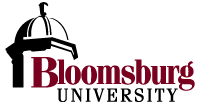 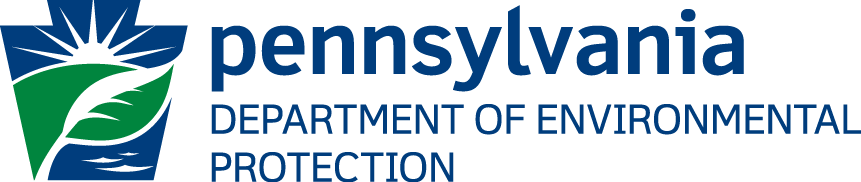 98
99
100
101
102
X-rays in the Healing Arts
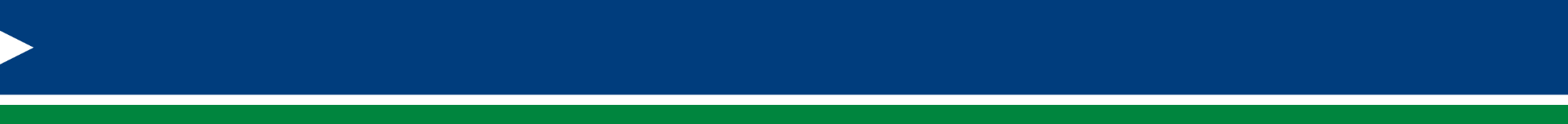 Remainder of Chapter 221 deals with radiation therapy simulations systems, therapeutic X-rays systems with energies less than 1 MeV and computed tomography X-ray systems and are beyond the scope of this training program.
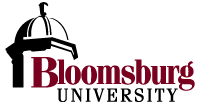 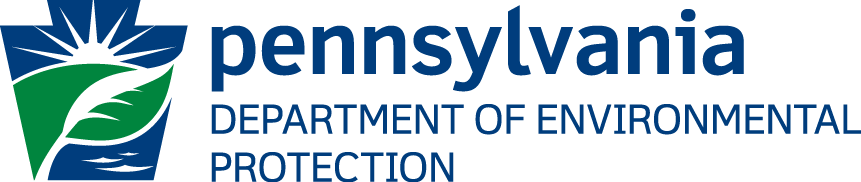 103
Conclusion
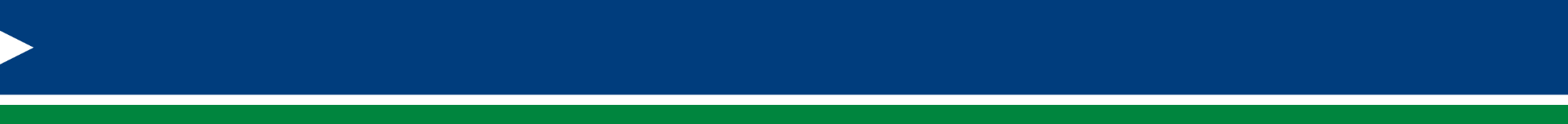 This section has presented an overview of the regulations that apply to medical X-rays used in low-risk procedures.  Registrants should directly consult the applicable regulations or contact the Pennsylvania Department of Environmental Protection, Bureau of Radiation Protection, for questions or concerns.
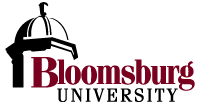 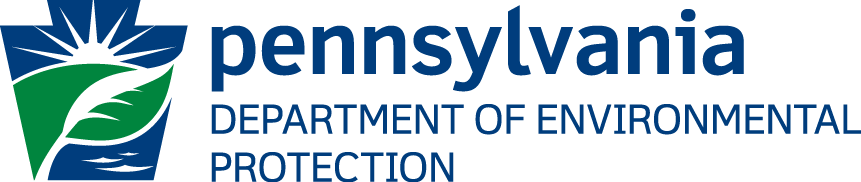 104
Contact Information
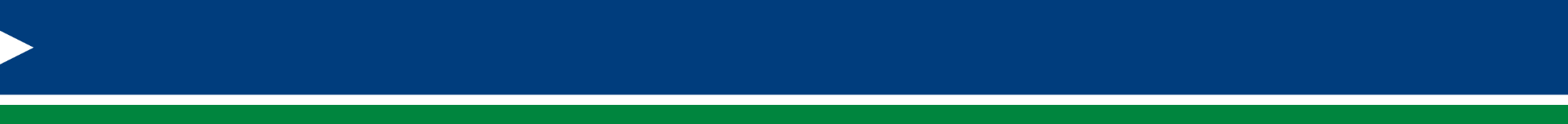 Pa. Department of Environmental Protection
Bureau of Radiation Protection
P.O. Box 8469
Harrisburg, PA  17105-8469
Telephone (717) 787-3720
Email:  RA-EPRadiationContro@pa.gov
Off-hours emergency call PEMA (717) 651-2001
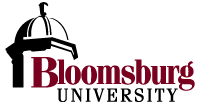 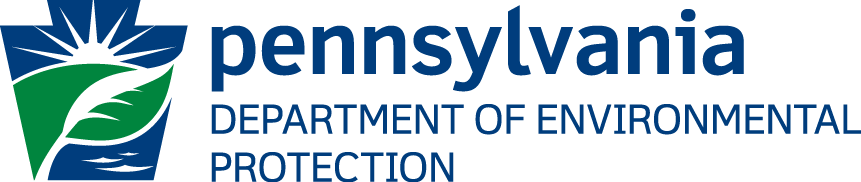 105
[Speaker Notes: Took out Fax, and added email.]